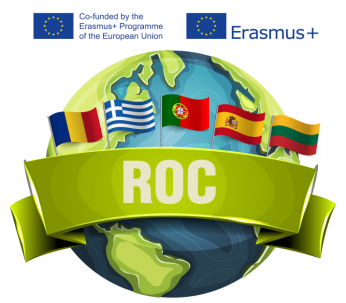 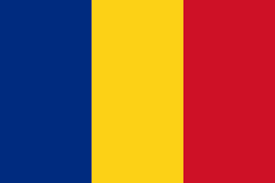 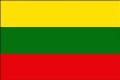 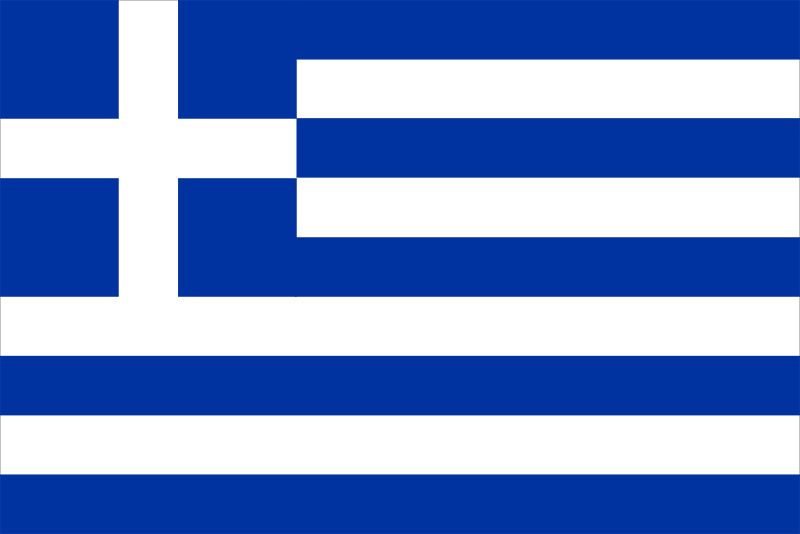 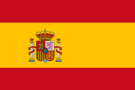 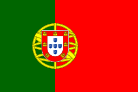 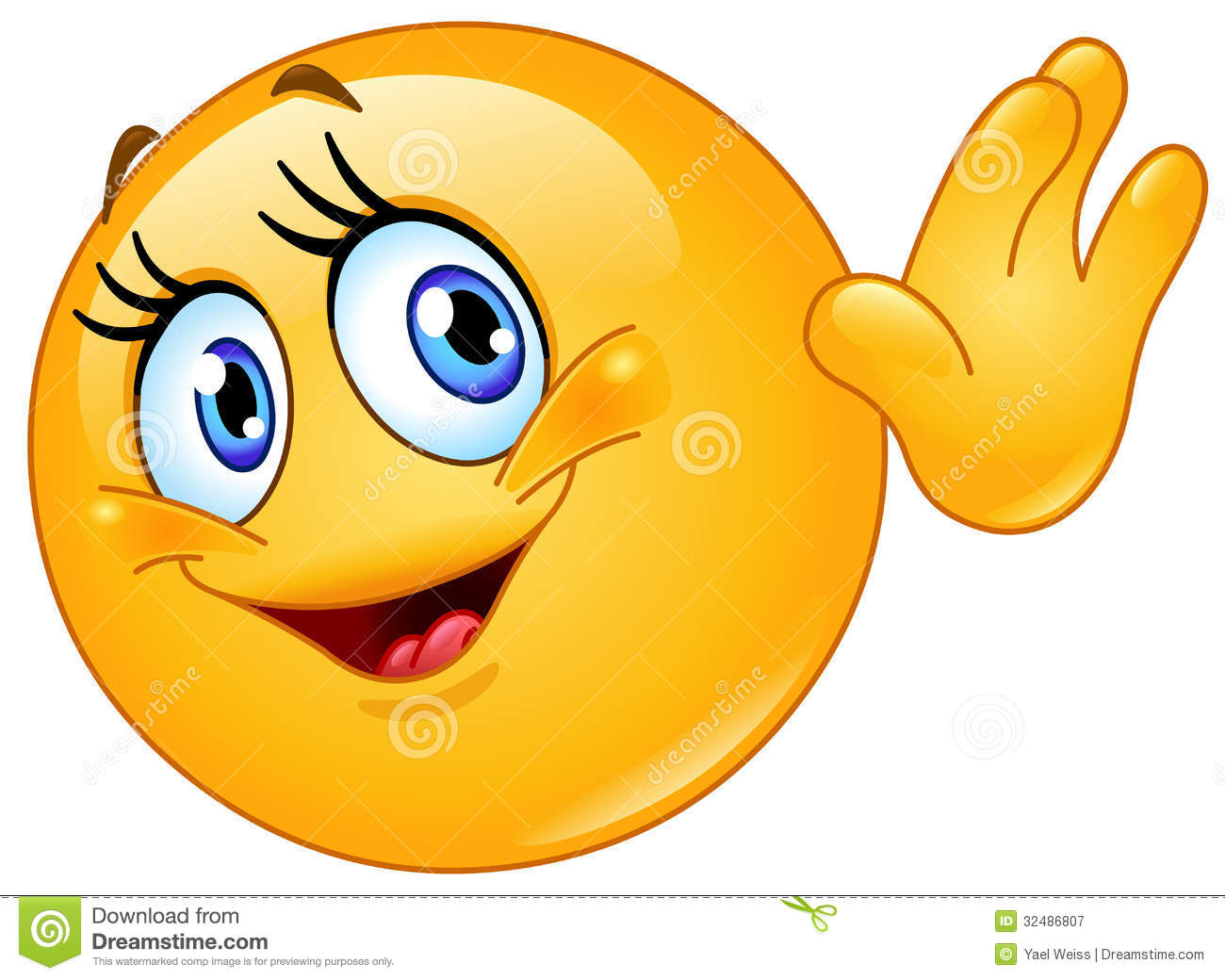 Hello!
Olá
Labas!
Bună ziua!
Γεια (Gh'ya)!
¡Hola!
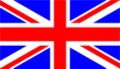 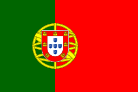 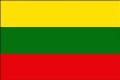 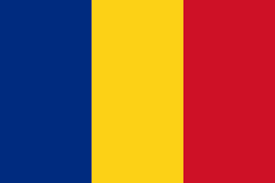 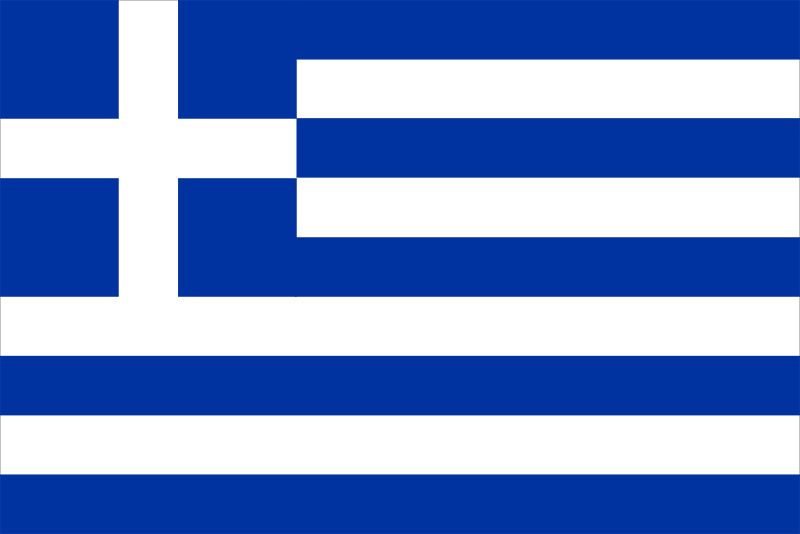 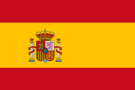 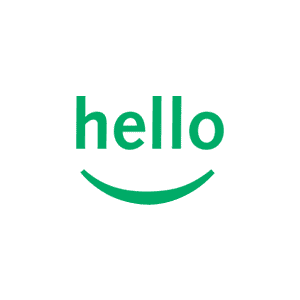 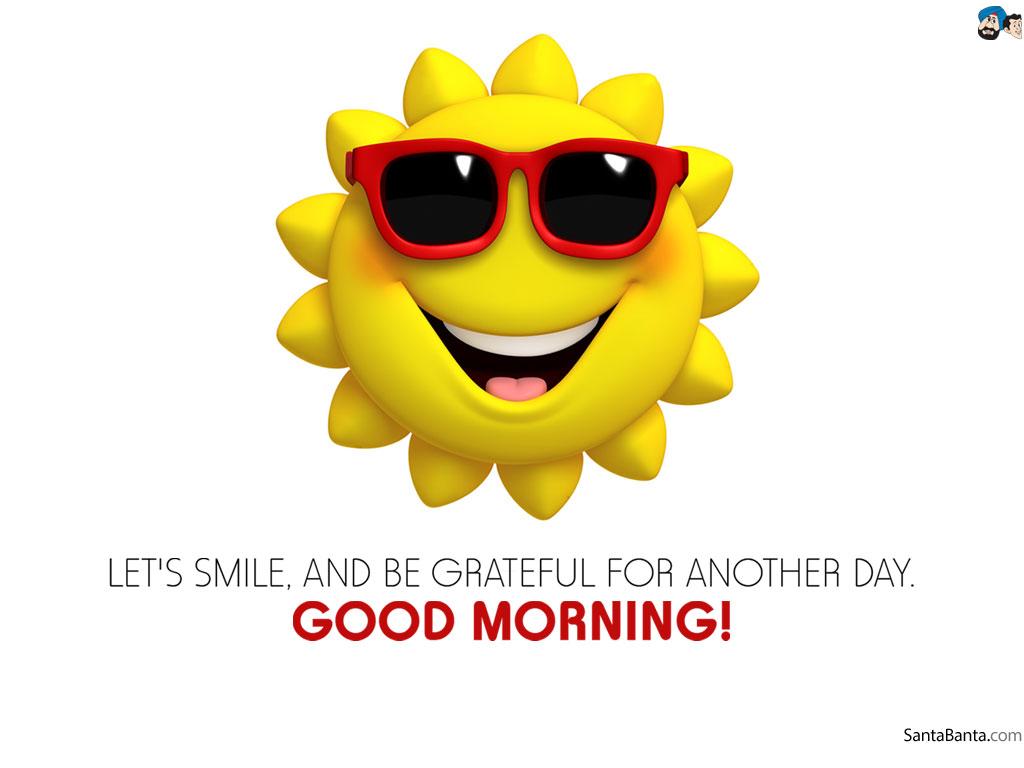 Good morning!
bom Dia!
Labas rytas!
Bună dimineața!
Καλημέρα (Kaliméra)!
¡Buenos días!
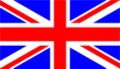 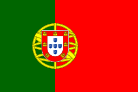 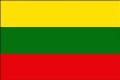 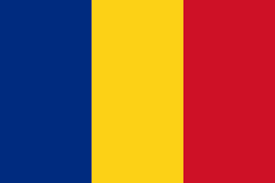 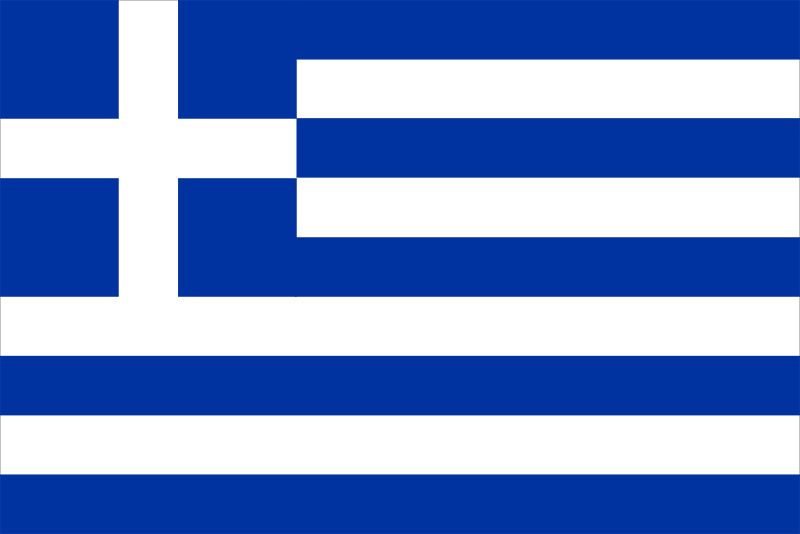 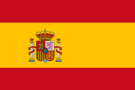 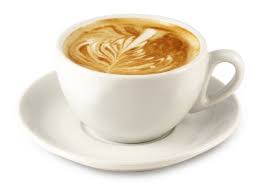 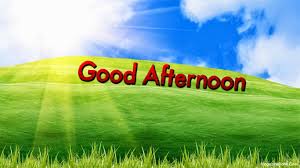 Good afternoon!
Boa tarde!
Laba diena!
Bună ziua!
Καλησπέρα (Kalιspera)!
¡Buenas tardes!
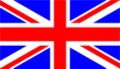 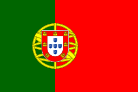 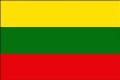 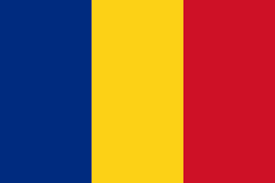 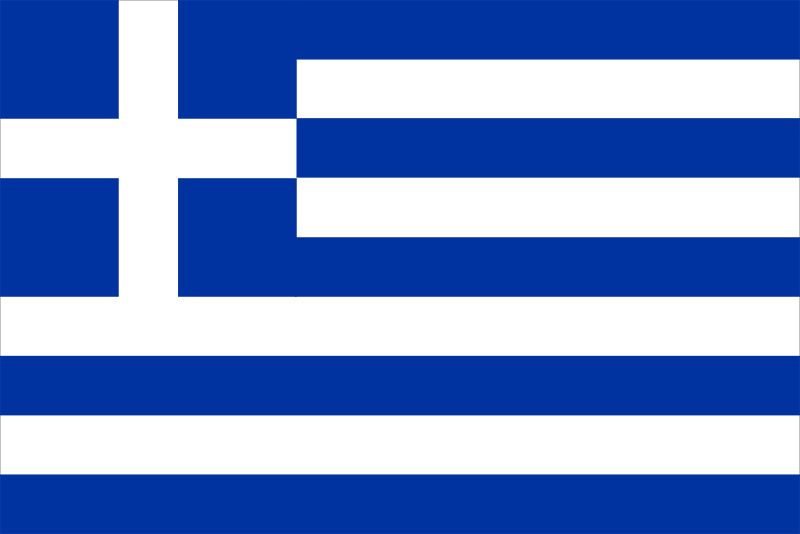 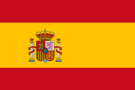 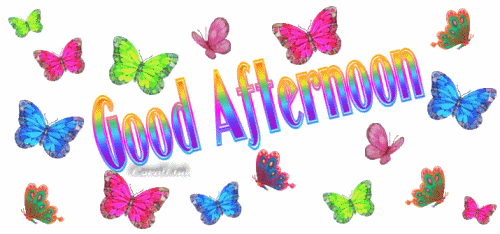 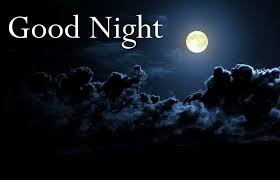 Good night!
Boa noite!
Labanakt!
Noapte bună!
Καληνύκτα (Kaleenihkta)!
¡Buenas noches!
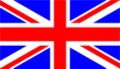 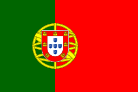 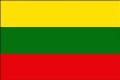 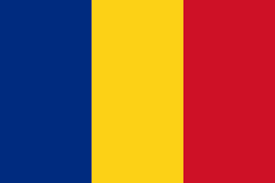 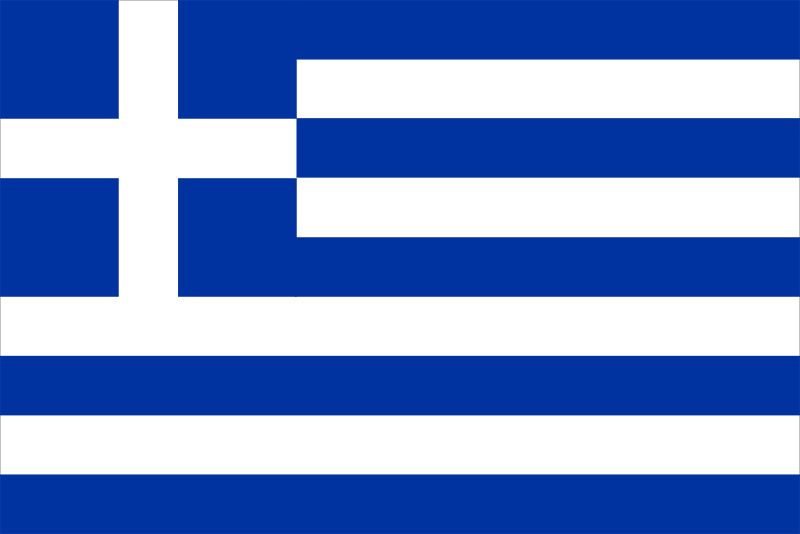 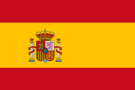 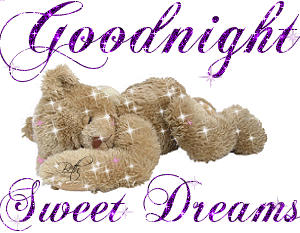 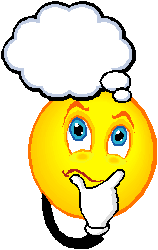 What’s your name?
Qual o seu nome?
Koks tavo vardas?
Cum te cheamă?
Πώς σε λένε (Pos se le'ne)?
¿Cómo te llamas?
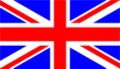 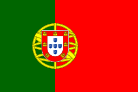 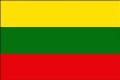 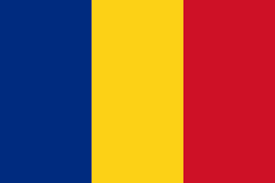 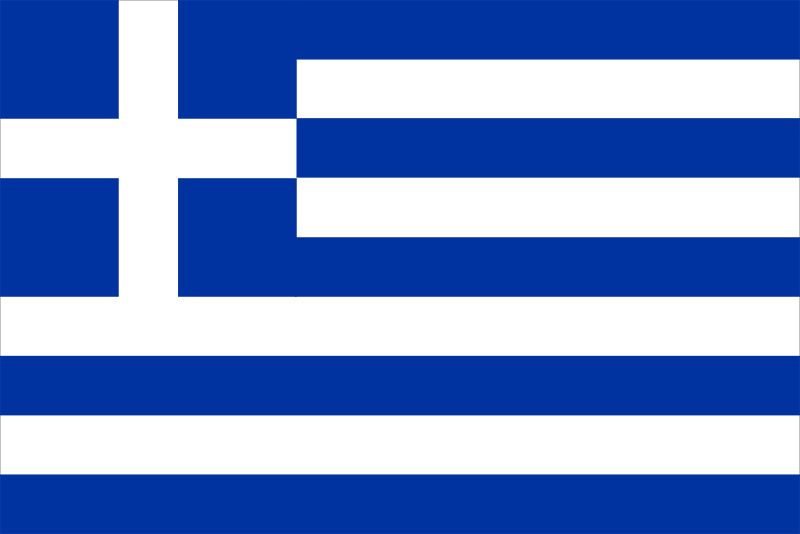 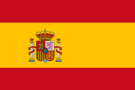 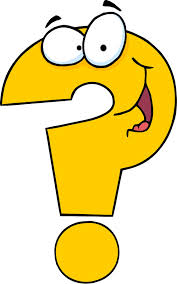 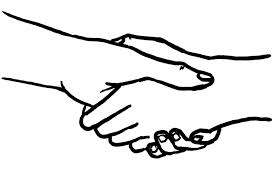 My name is...
O meu nome é...
Mano vardas...
Numele meu este...
Ονομάζομαι... (onomAzome)...
Mi nombre es/Me llamo…
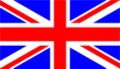 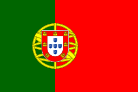 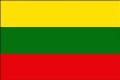 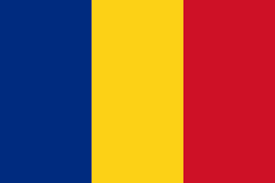 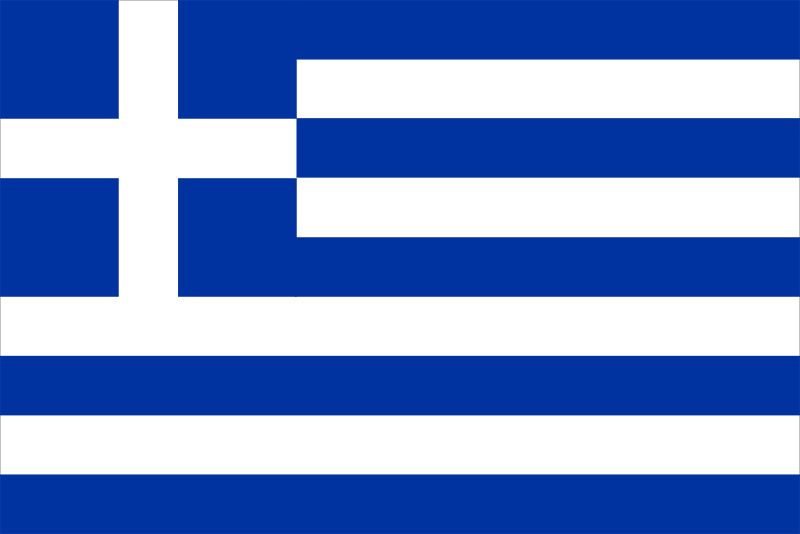 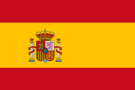 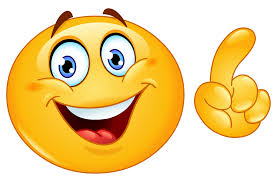 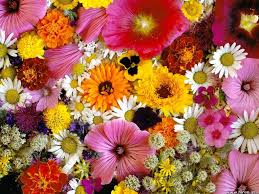 How are you?
Como você está?
Kaip gyveni?
Ce mai faci?
Πώς είστε (pos íste)?
¿Cómo estás?
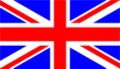 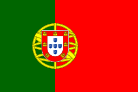 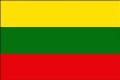 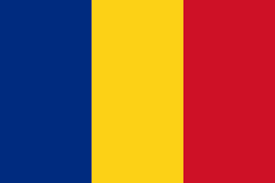 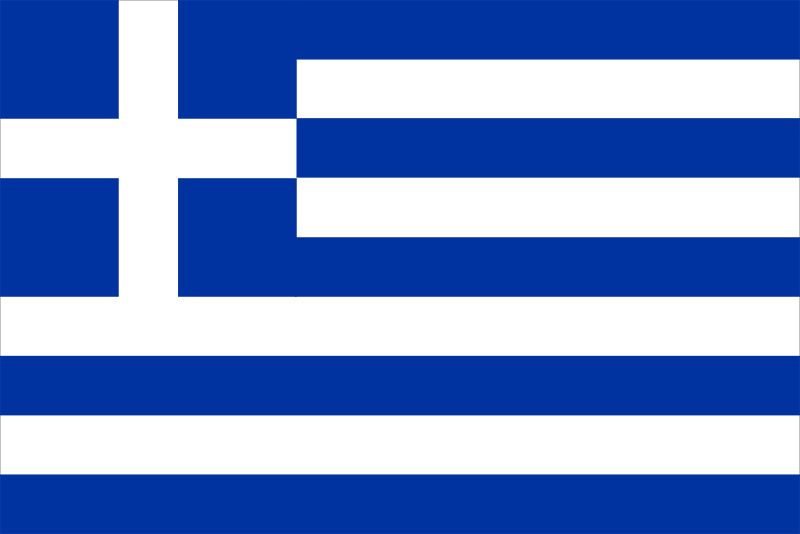 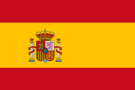 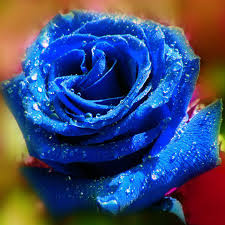 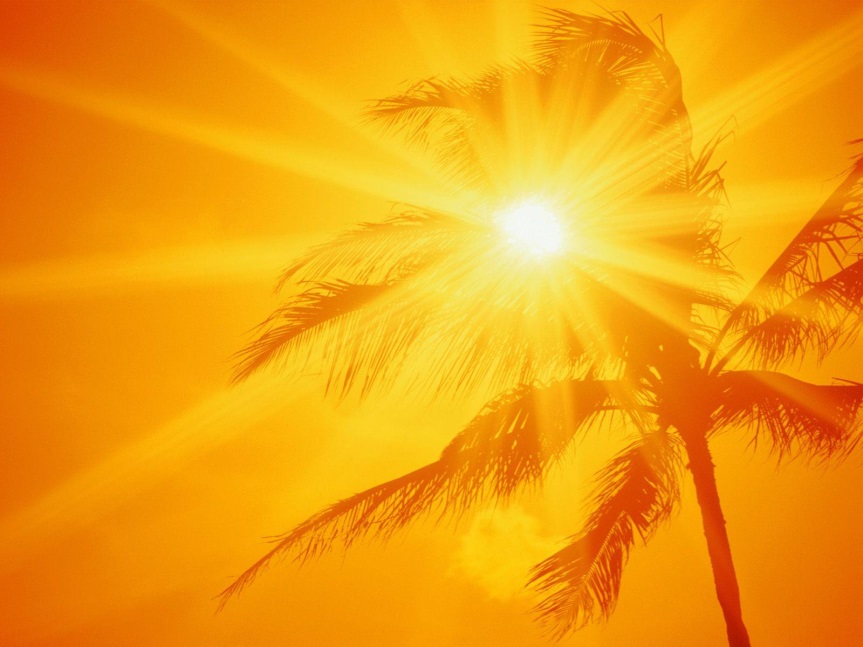 I’m OK.
Eu estou bem.
Gyvenu gerai.
Sunt bine.
Πολύ καλά (Poli kala).
Bien gracias.
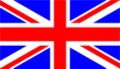 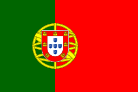 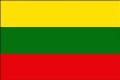 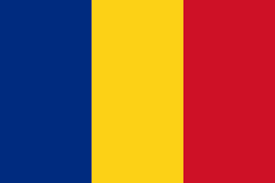 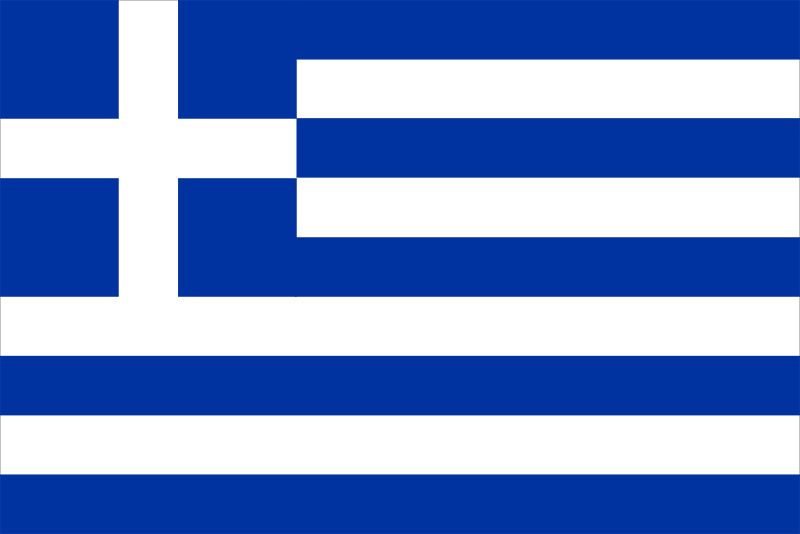 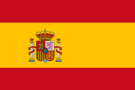 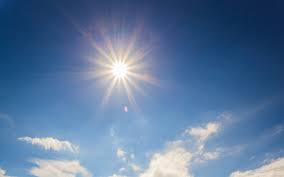 Nice to meet you!
Prazer em conhecê-la.
Gyvenu gerai.
Încântat de cunoștință.
Χαίρω πολύ(he’ro poli)!
¡Encantada/o de conocerte!
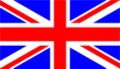 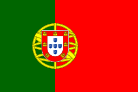 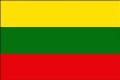 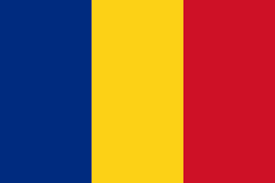 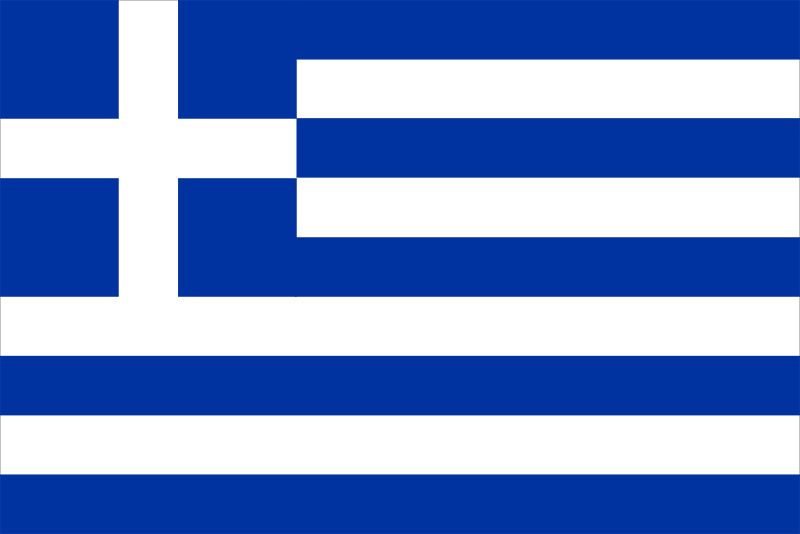 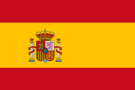 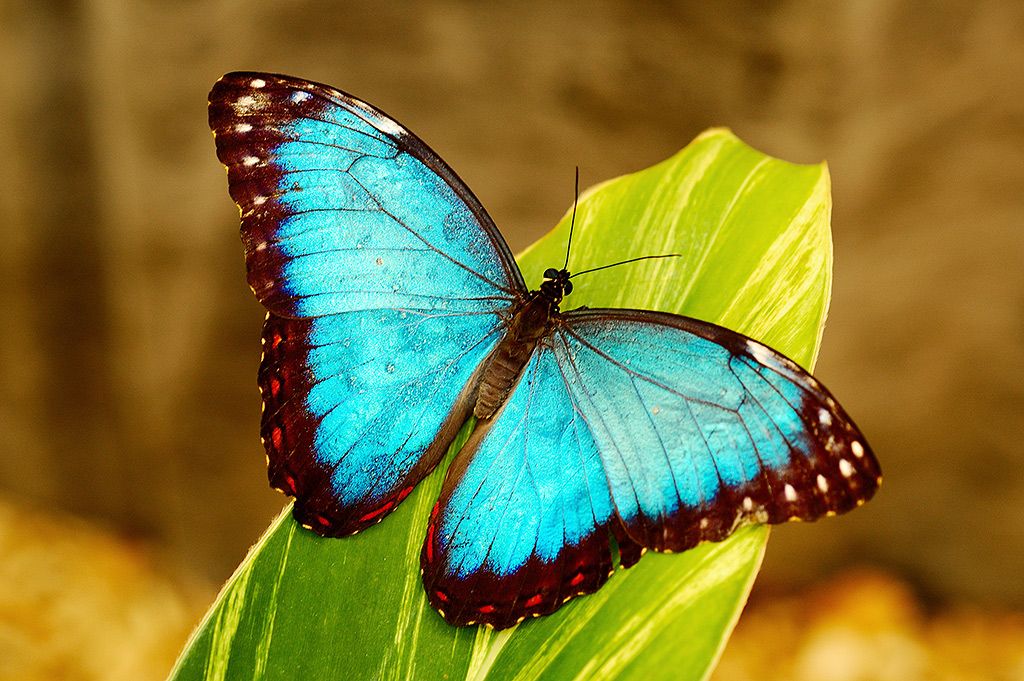 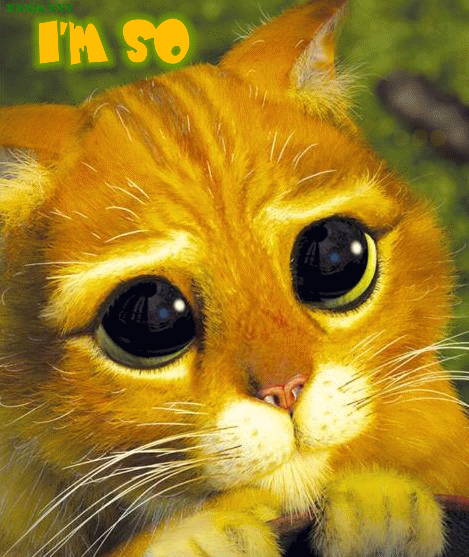 Sorry!
Sinto muito!
Atsiprašau!
Scuze!
Συγνώμη (Signomi)!
¡Lo siento!
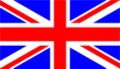 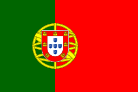 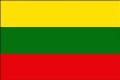 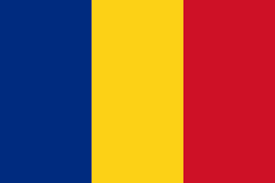 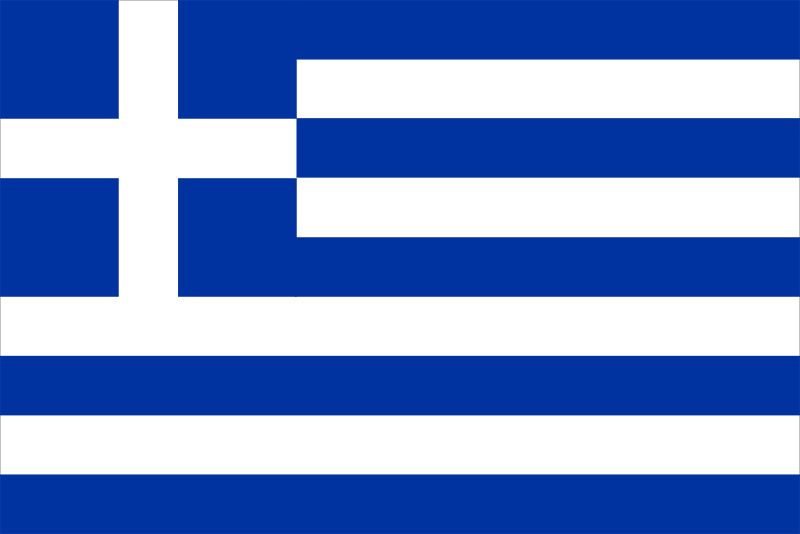 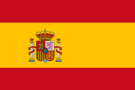 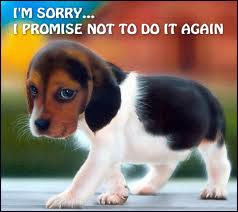 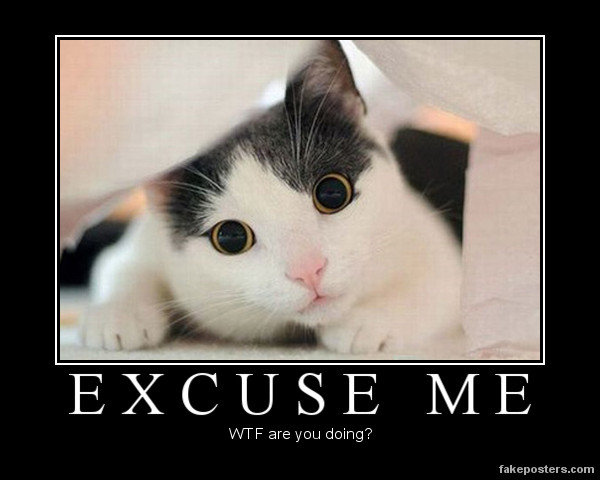 Excuse me 
Desculpe-me
Atsiprašau
Scuzați-mă
Συγνώμη (signomi)
Disculpe
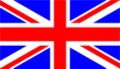 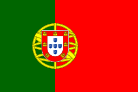 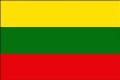 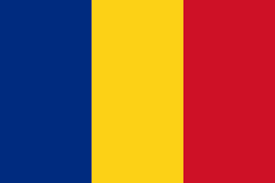 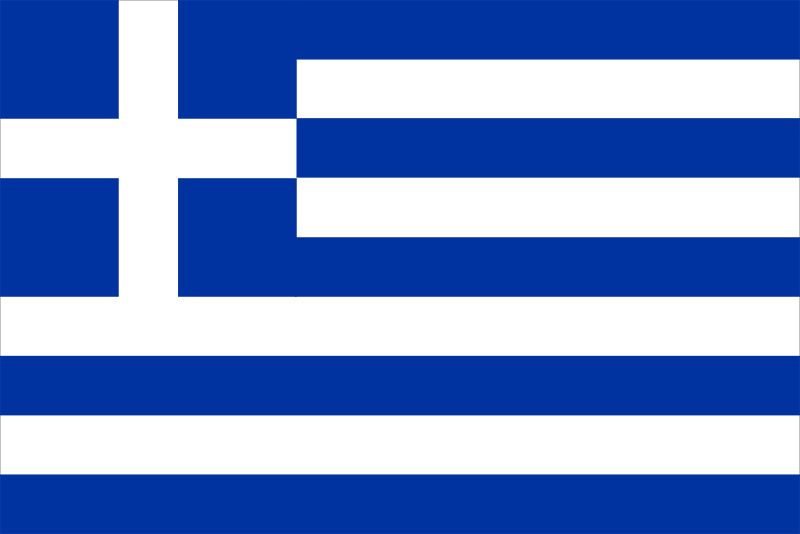 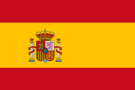 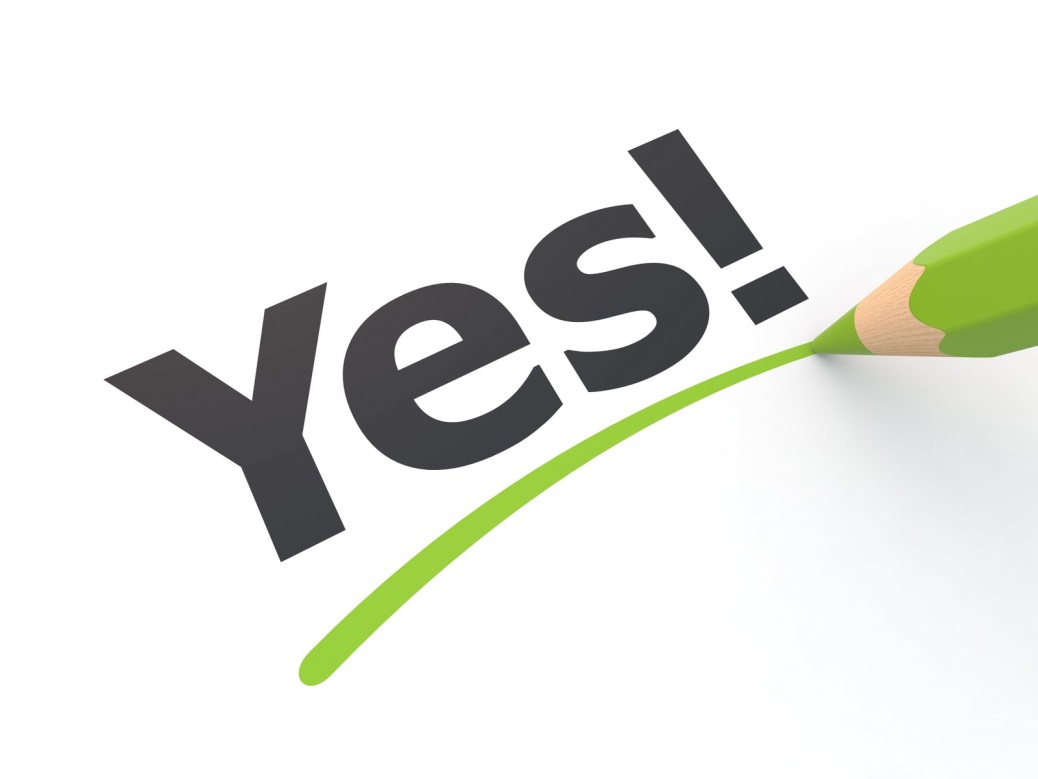 Yes!
Sim!
Taip!
Da !
Nαι (Νε)!
¡Sí!
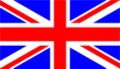 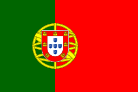 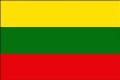 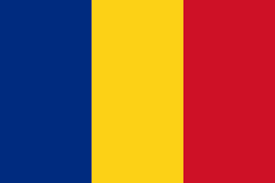 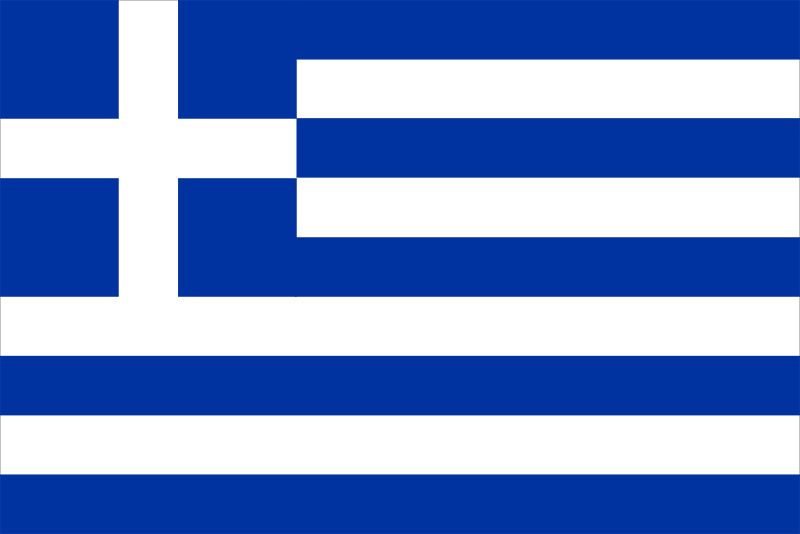 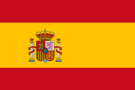 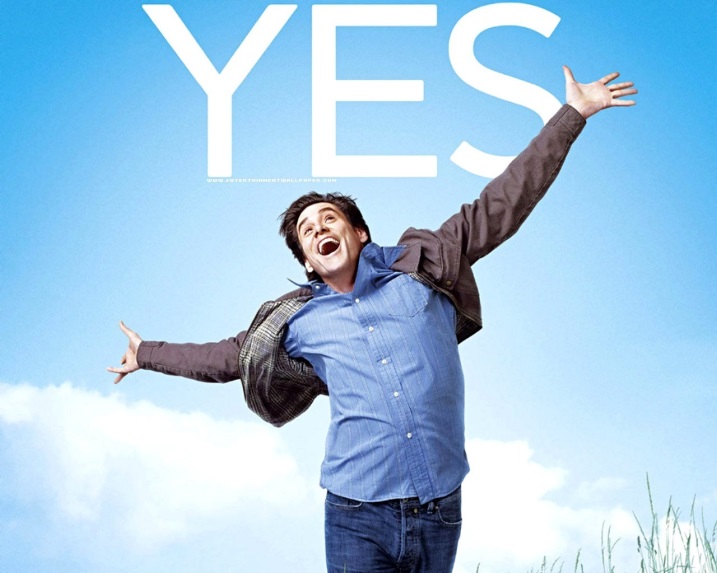 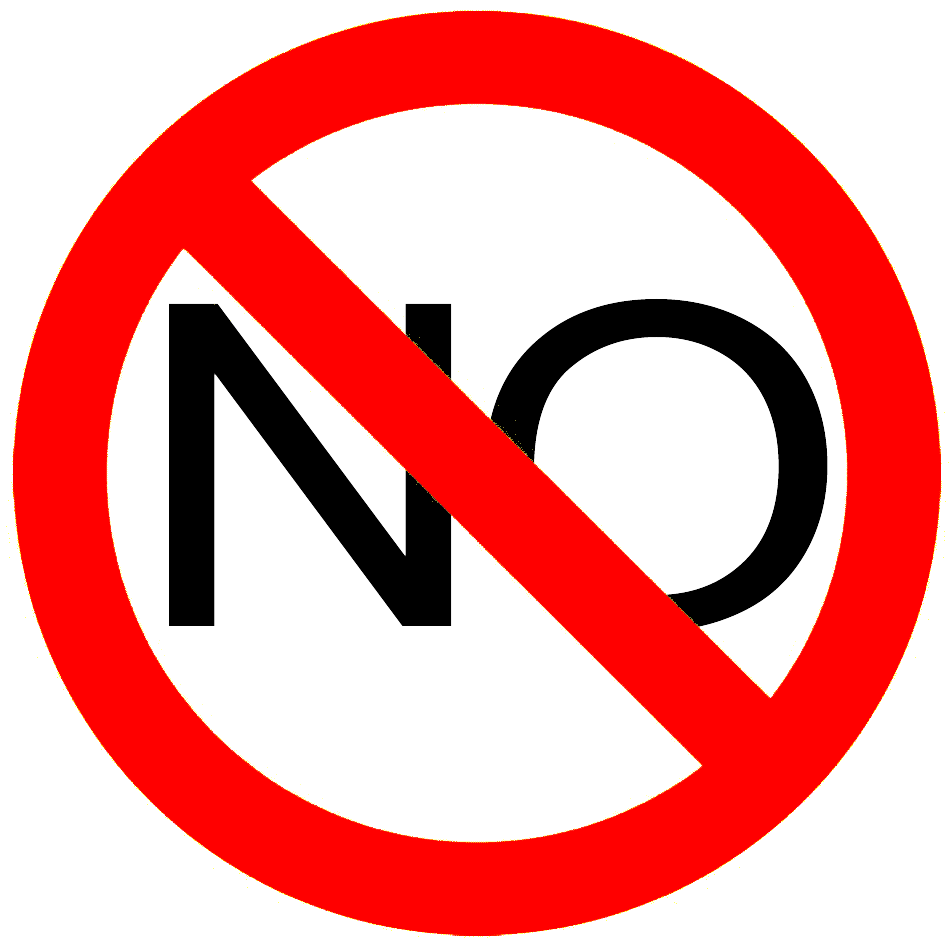 No
Não
Ne
Nu
Όχι (Ohi)!
No
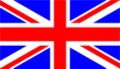 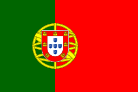 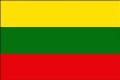 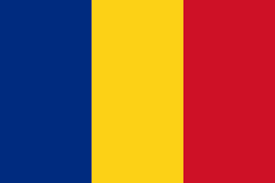 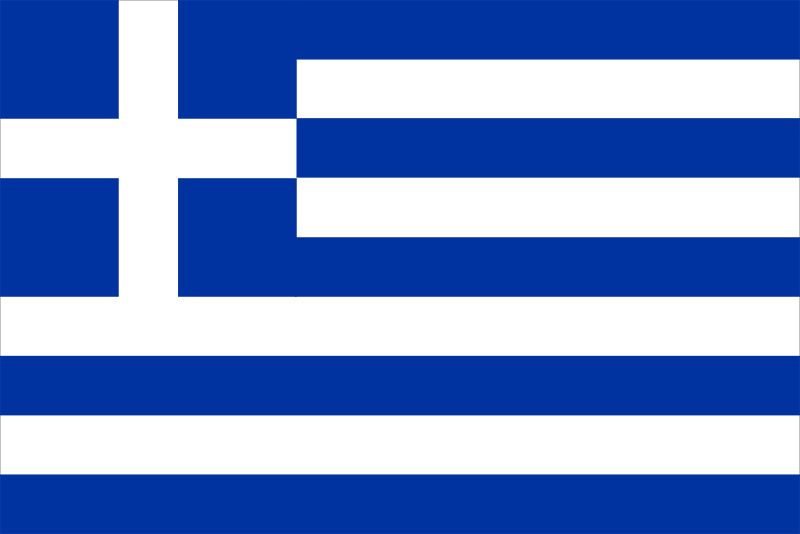 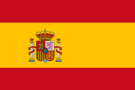 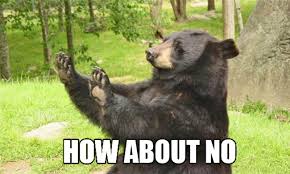 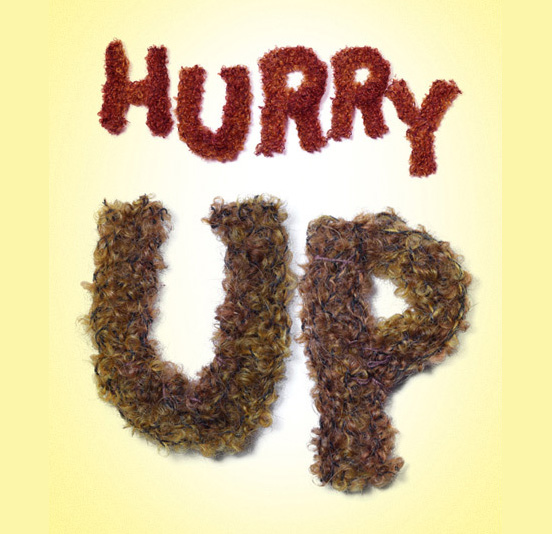 Hurry up!
Se apresse !
Paskubėk!
Grăbiți-vă!
Βιαστείτε (Viastιte)!
¡Date prisa!
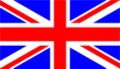 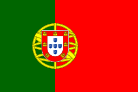 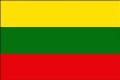 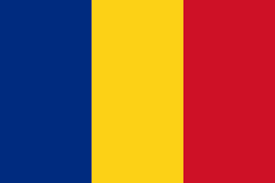 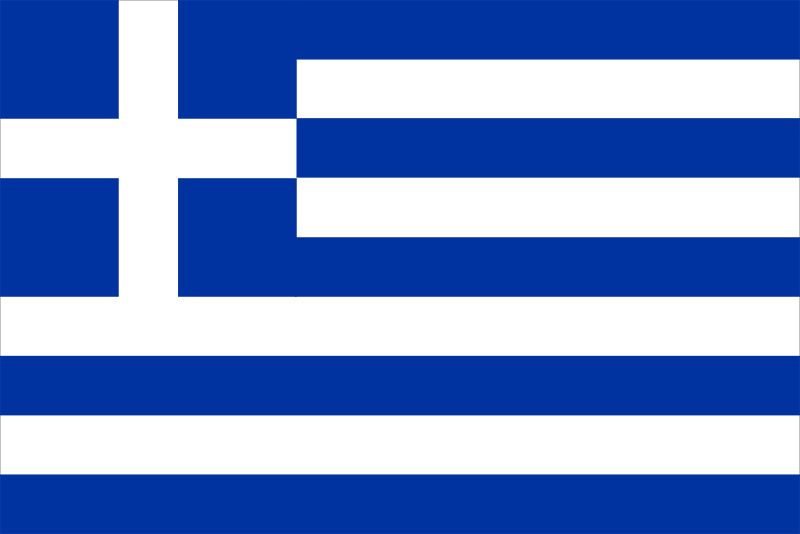 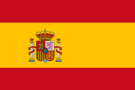 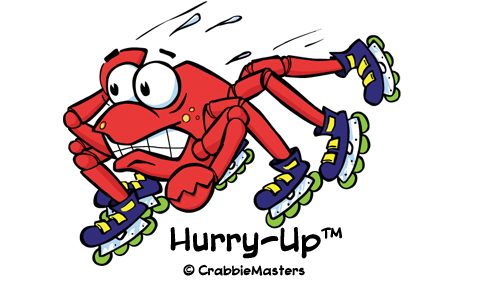 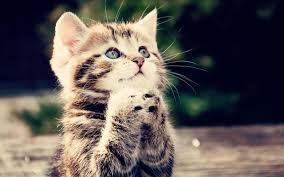 Please!
Por favor!
Prašau!
Vă rog!
Παρακαλώ (Parakalo)!
¡Por favor!
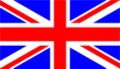 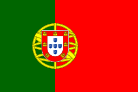 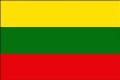 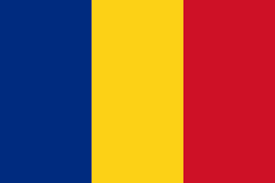 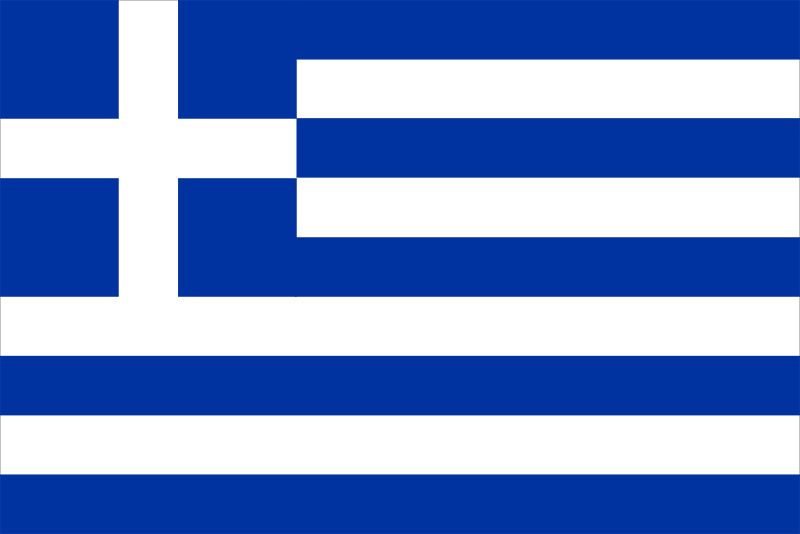 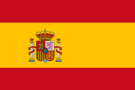 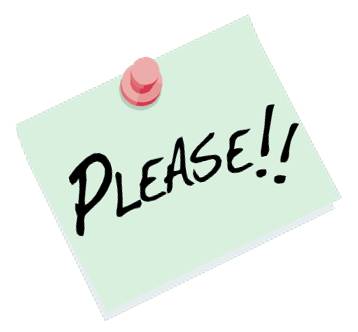 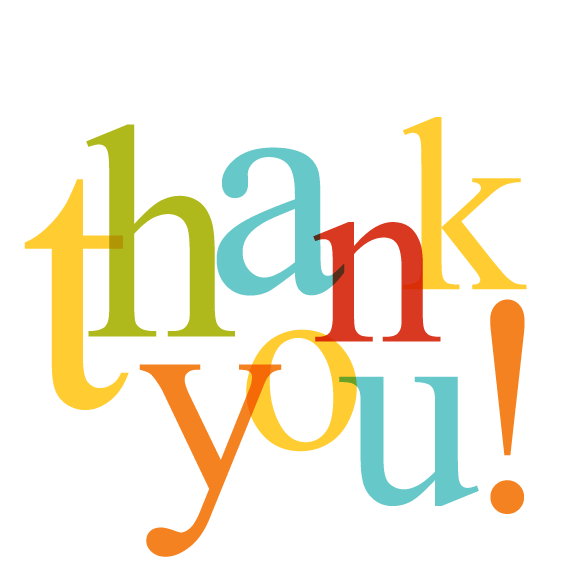 Thank you!
Obrigada!
Ačiū!
Mulțumesc!
Ευχαριστώ (Efharisto)!
¡Gracias!
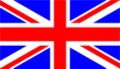 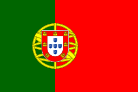 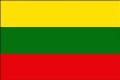 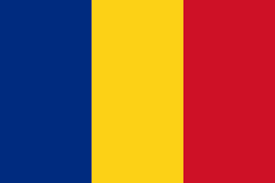 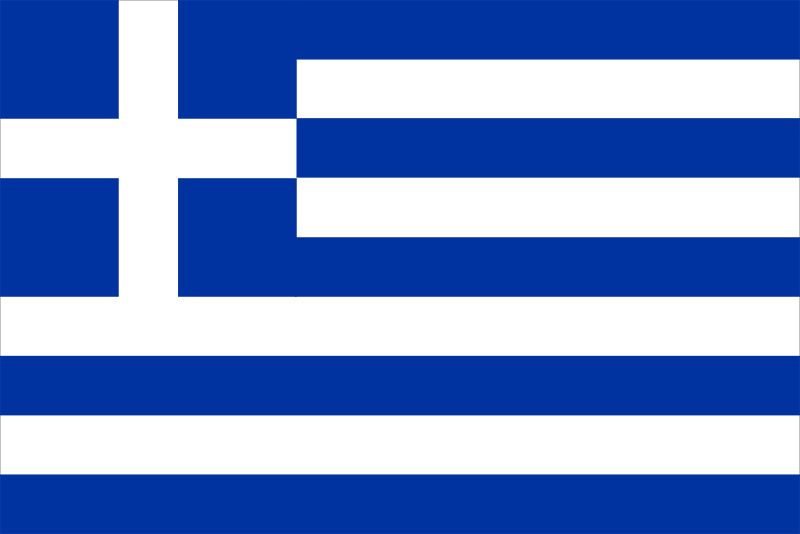 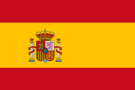 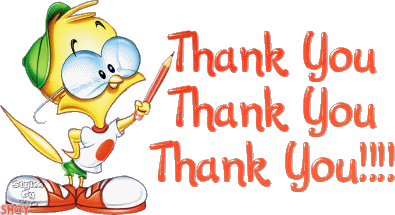 Welcome!
Receber!
Sveiki atvykę!
Bine ați venit!
παρακαλώ (Parakalo‘)!
¡Bienvenido!
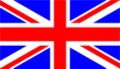 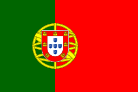 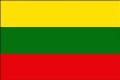 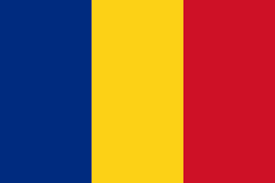 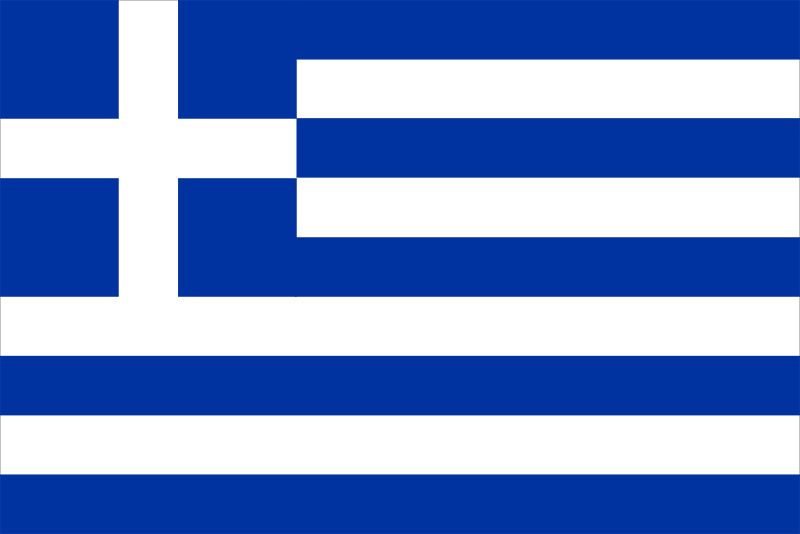 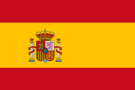 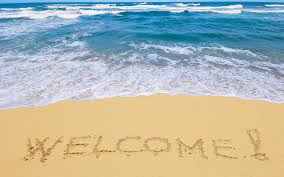 How old are you?
Quantos anos você tem?
Kiek tau metų?
Câți ani ai?
Πόσο χρονών είστε (pοso hronο ιste)?
¿Cuántos años tienes?
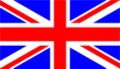 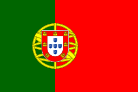 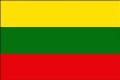 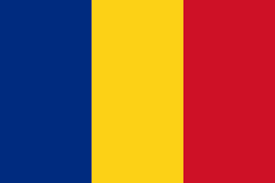 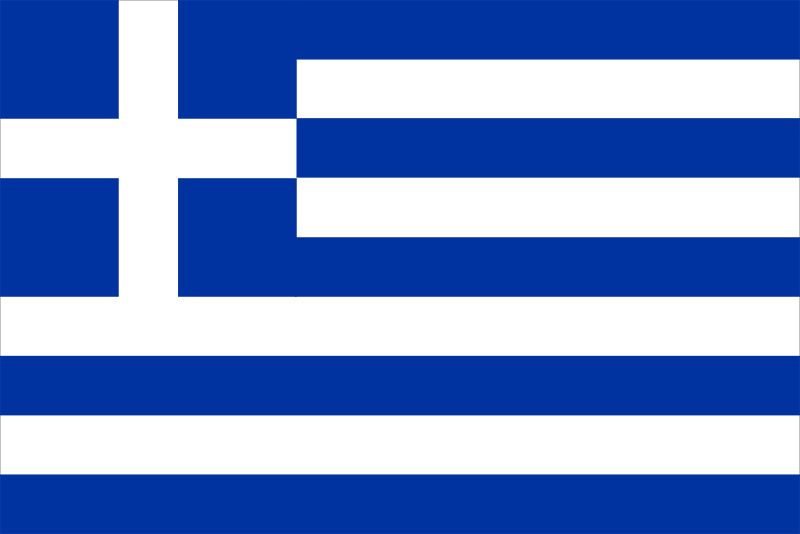 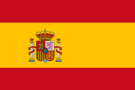 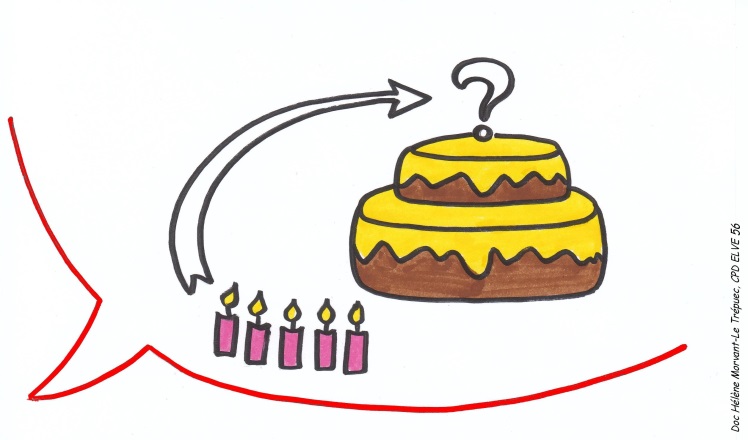 I love you!
Eu amo Você!
Myliu tave!
Te iubesc!
Σ΄αγαπώ (S’agapó)!
¡Te amo!
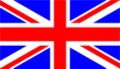 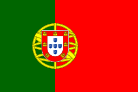 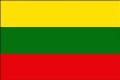 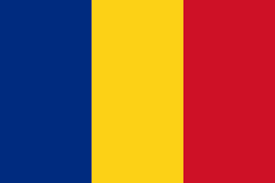 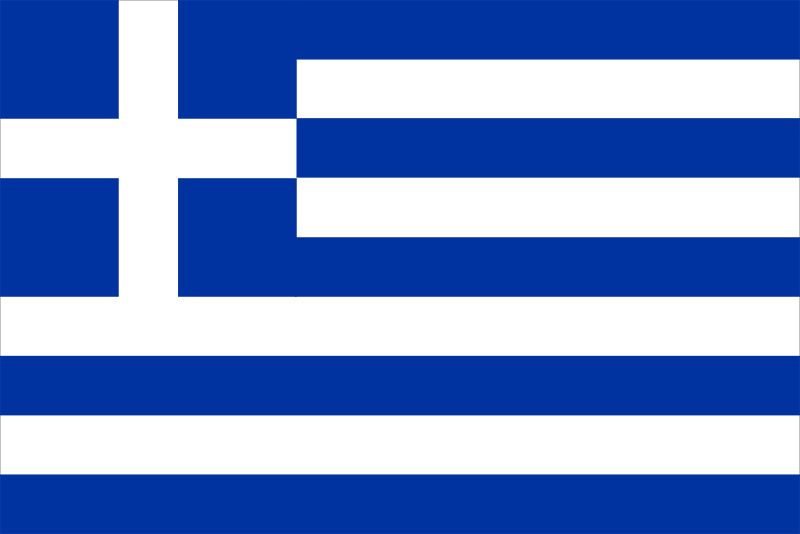 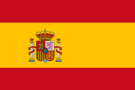 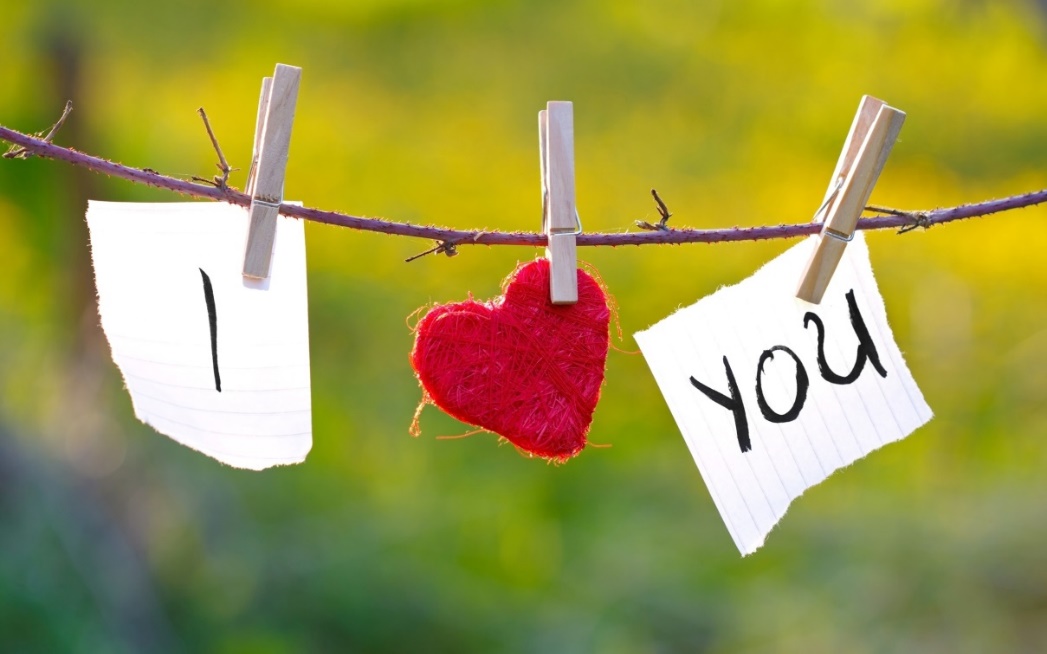 Lithuania
Lituânia
Lietuva
Lituania
Λιθουανία (Lithuania)
Lituania
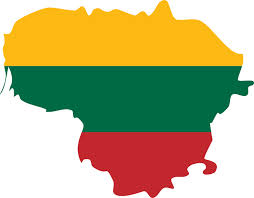 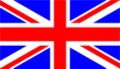 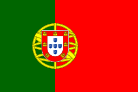 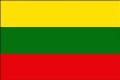 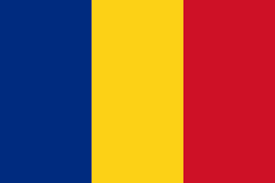 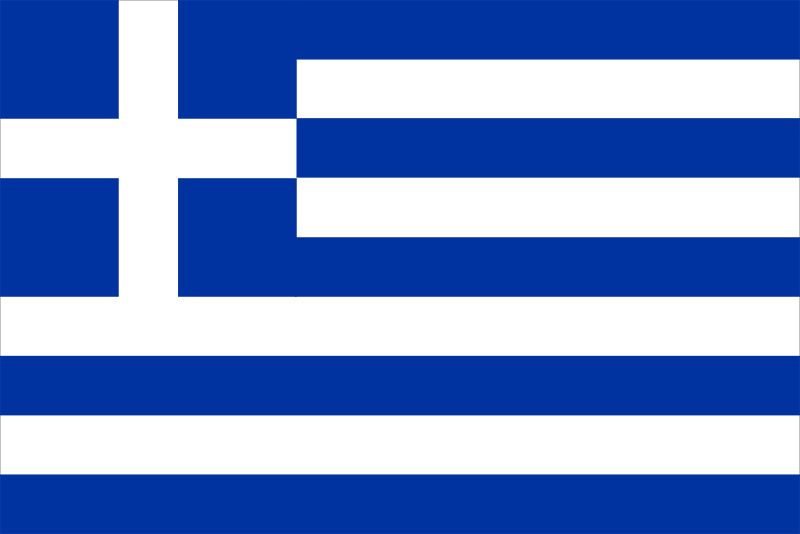 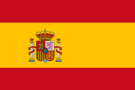 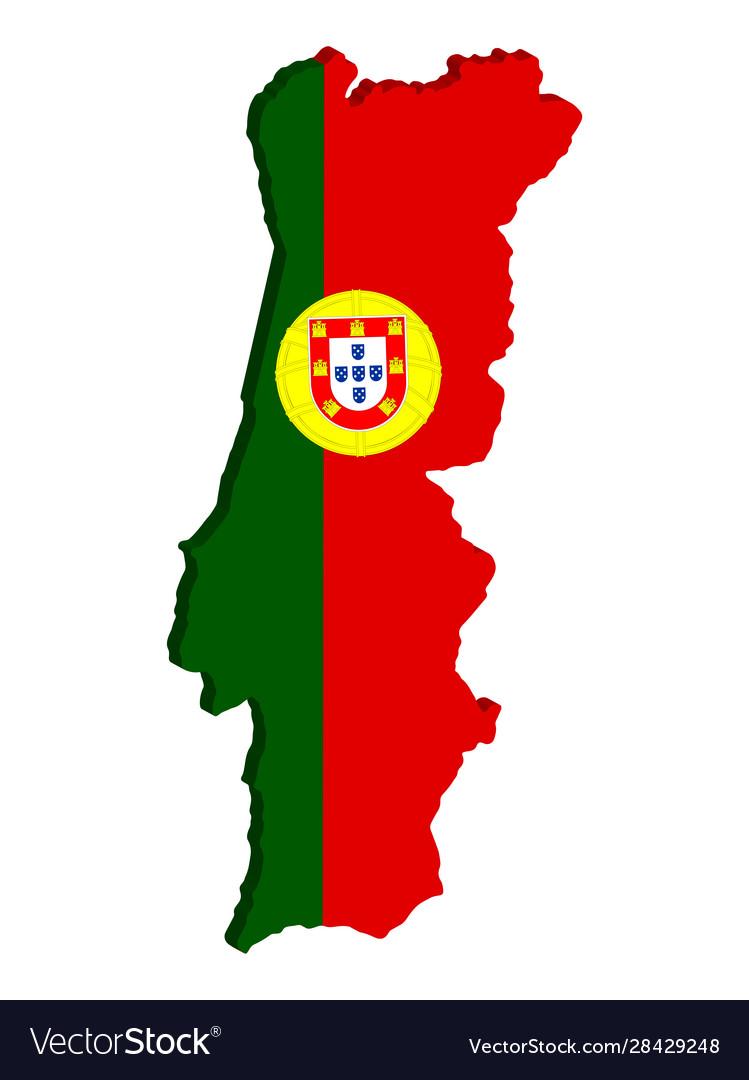 Portugal
Portugal
Portugalija
Portugalia
Πορτογαλία
Portugal
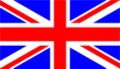 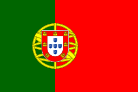 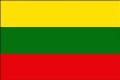 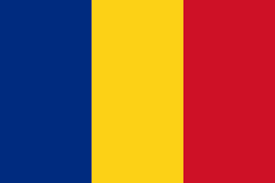 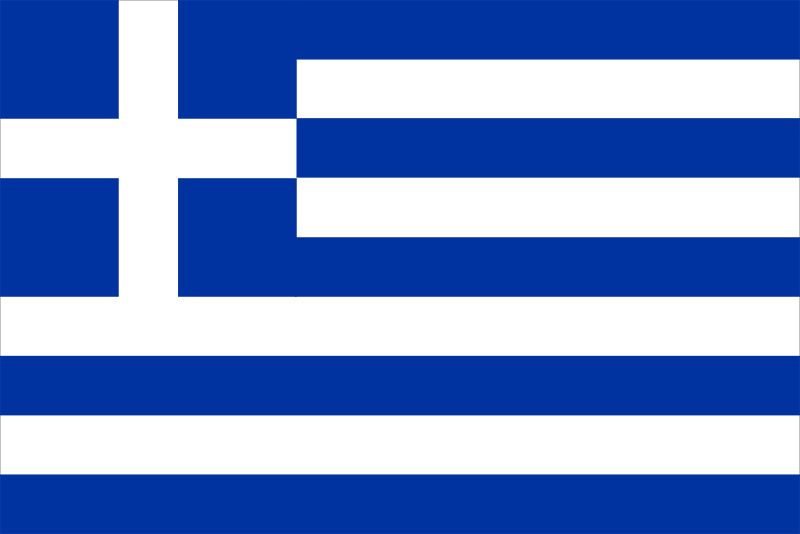 (Portogalía)
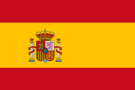 Romania
Romênia
Rumunija
România
Ρουμανία
Rumanía
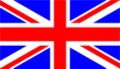 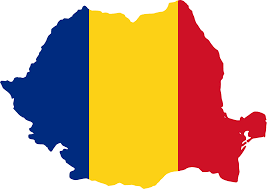 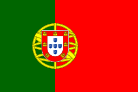 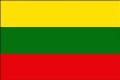 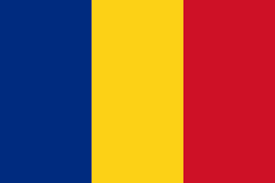 (Roumanía)
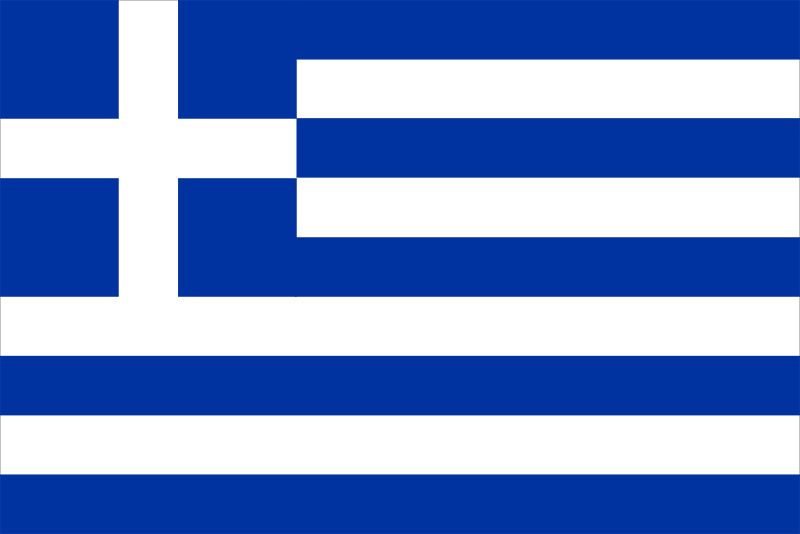 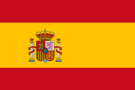 Greece
Grécia
Graikija
Grecia
Ελλάδα (Elláda)
Grecia
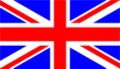 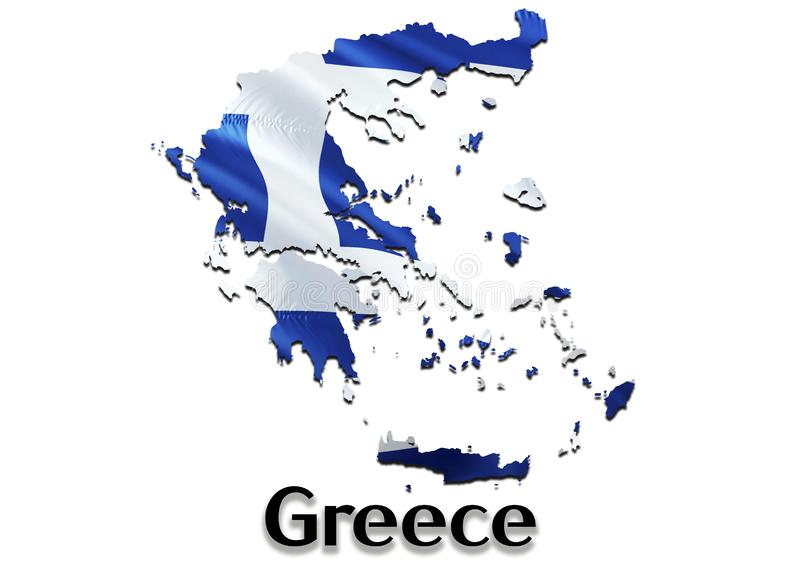 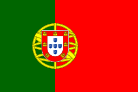 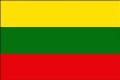 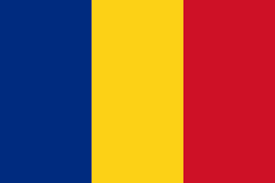 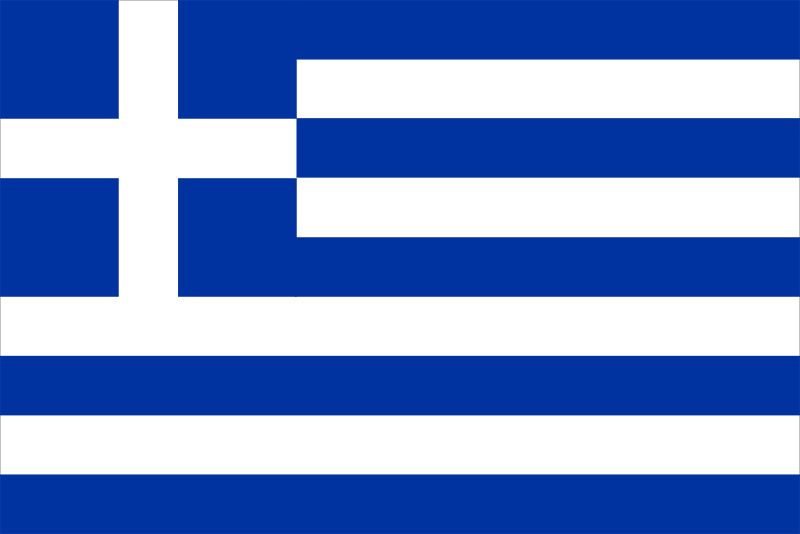 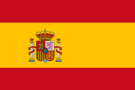 Spain
Portugal
Portugalija
Portugalia
ΠορτογαλίαEspaña
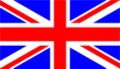 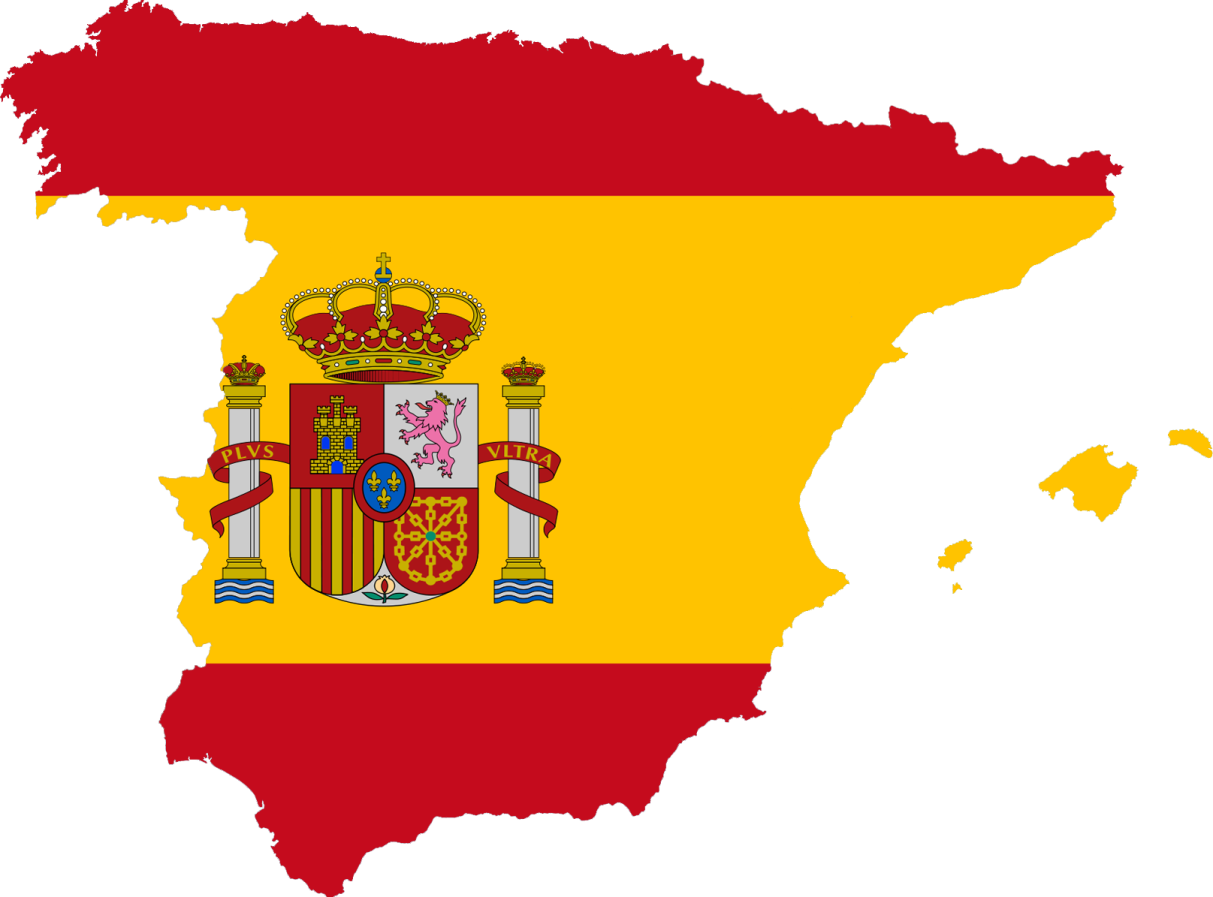 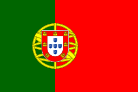 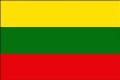 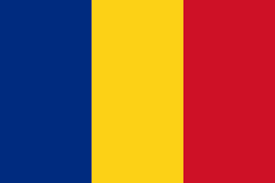 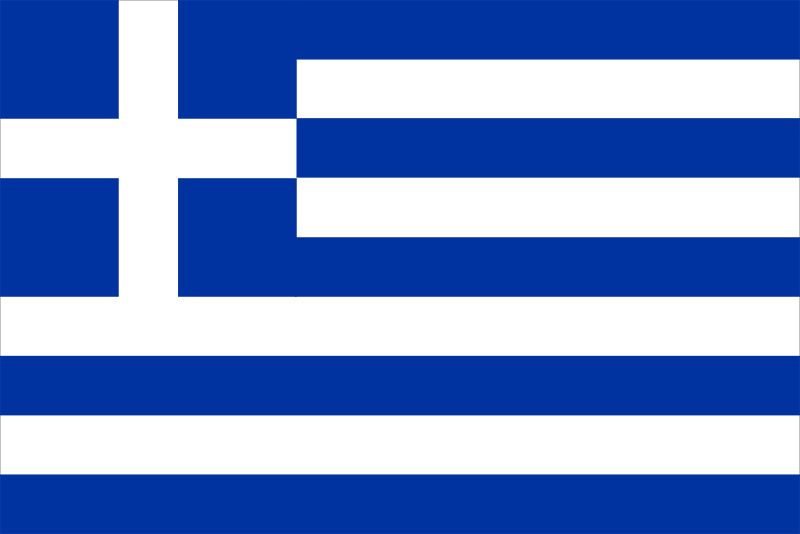 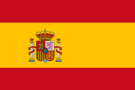 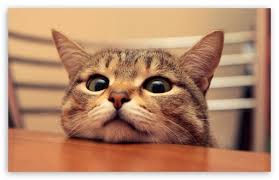 I’m hungry.
Eu estou com fome.
Noriu valgyti.
Mi-e foame.
Πεινάω (PynAo).
Tengo hambre.
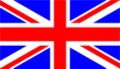 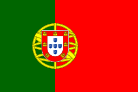 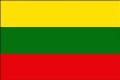 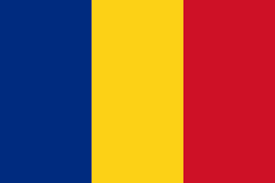 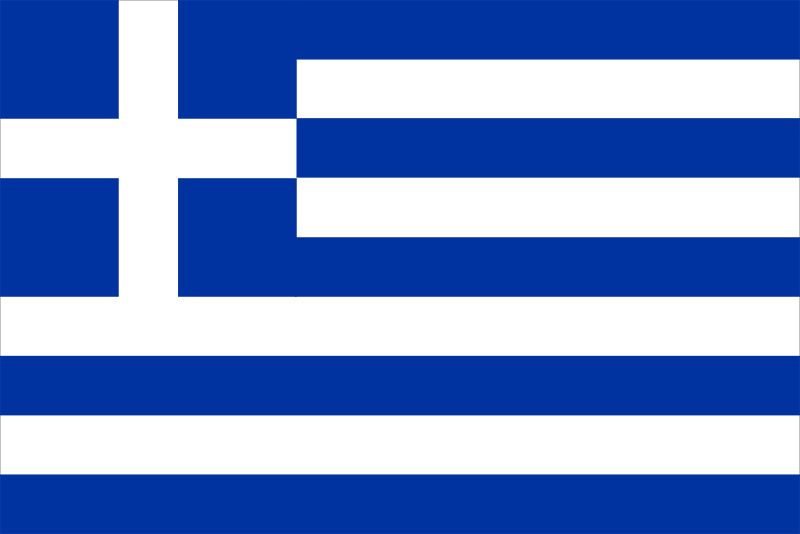 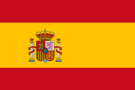 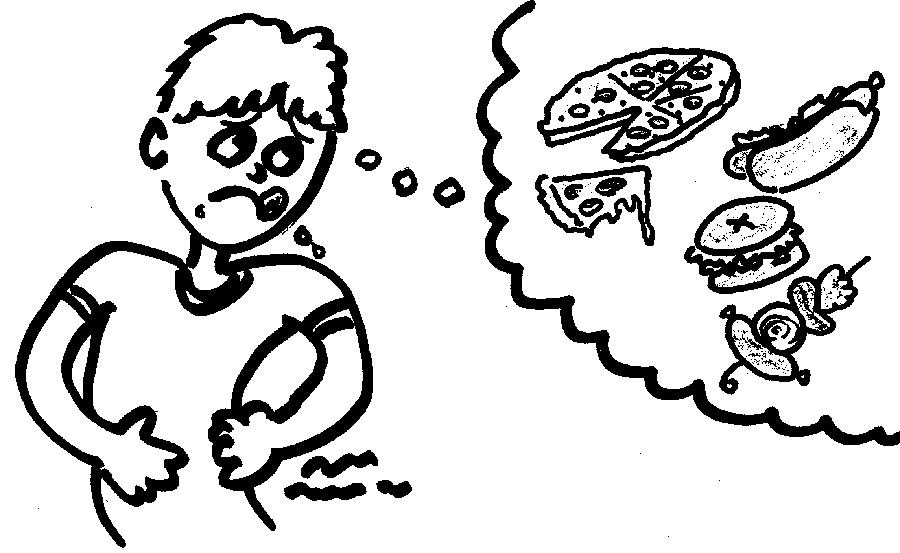 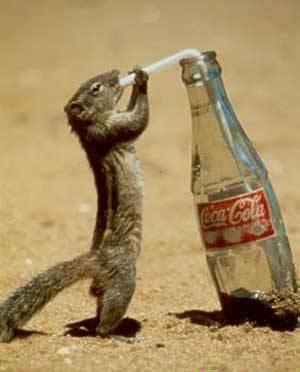 I’m thirsty.
Estou com sede.
Noriu gert.
Mi-e sete.
Διψώ (DhypsO).
Tengo sed.
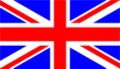 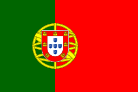 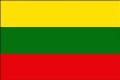 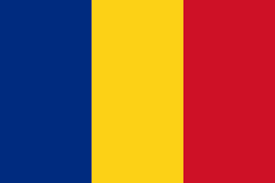 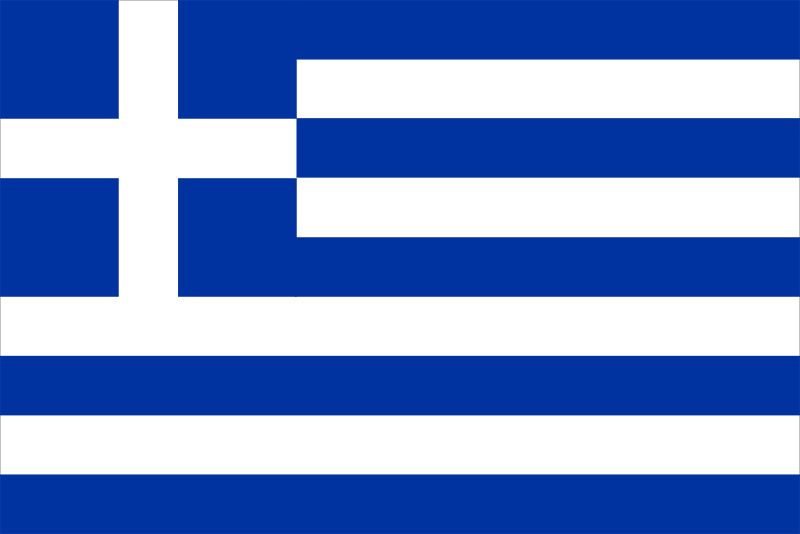 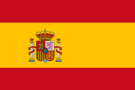 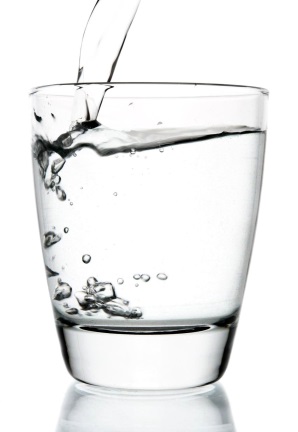 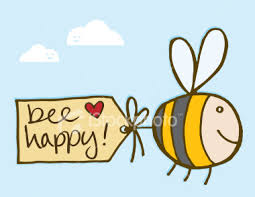 Happy
Felizede
Laimingas
Fericit
Ευτυχισμένος (eftihismenos)
Feliz
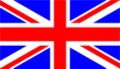 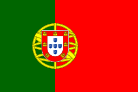 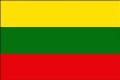 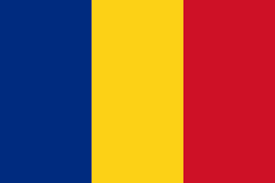 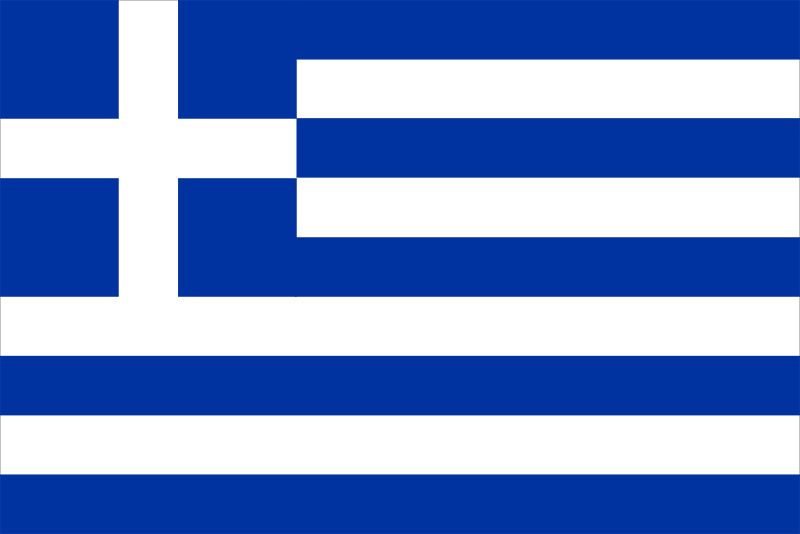 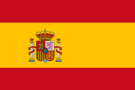 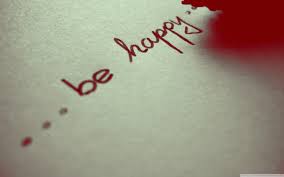 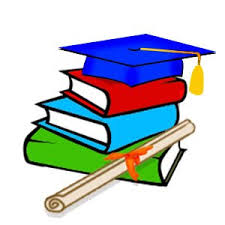 School
Escola
Mokykla
Şcoală
Σχολείο (sholi'o)
Escuela
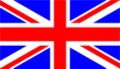 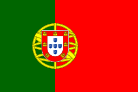 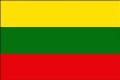 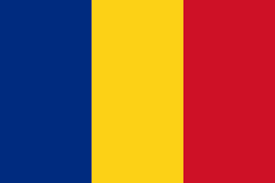 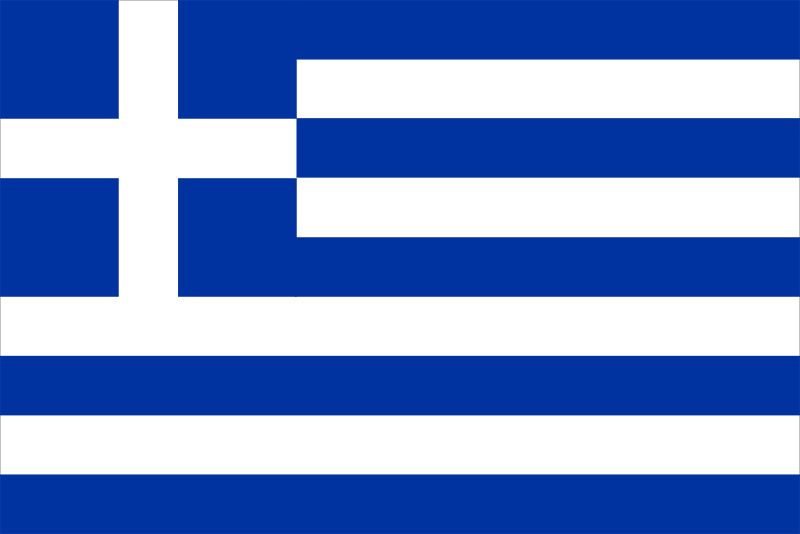 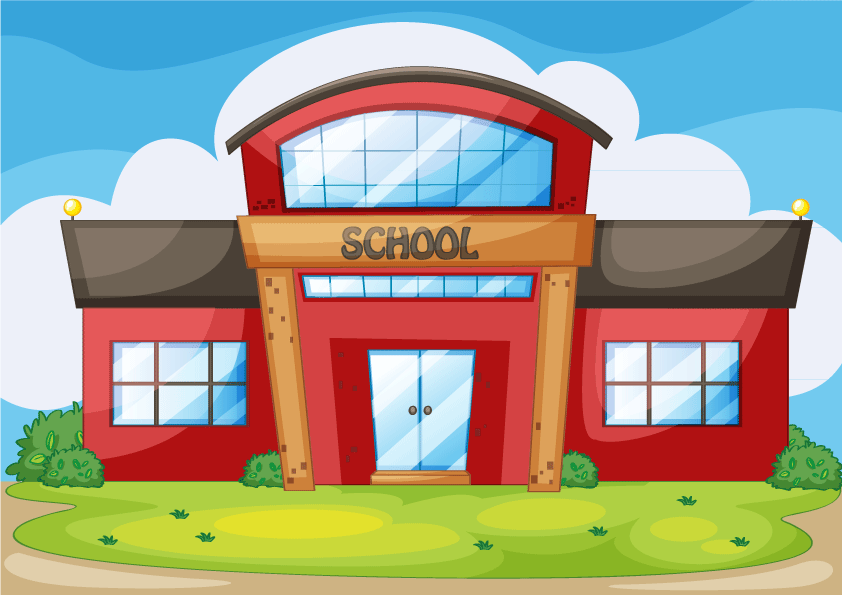 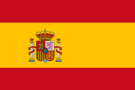 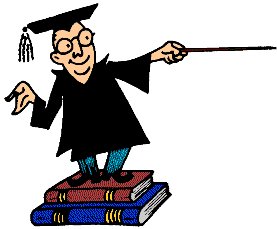 Lesson
Lição
Pamoka
Lecţie
Μάθημα (mathima)
Clase
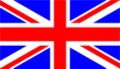 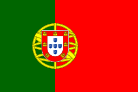 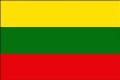 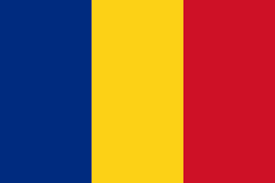 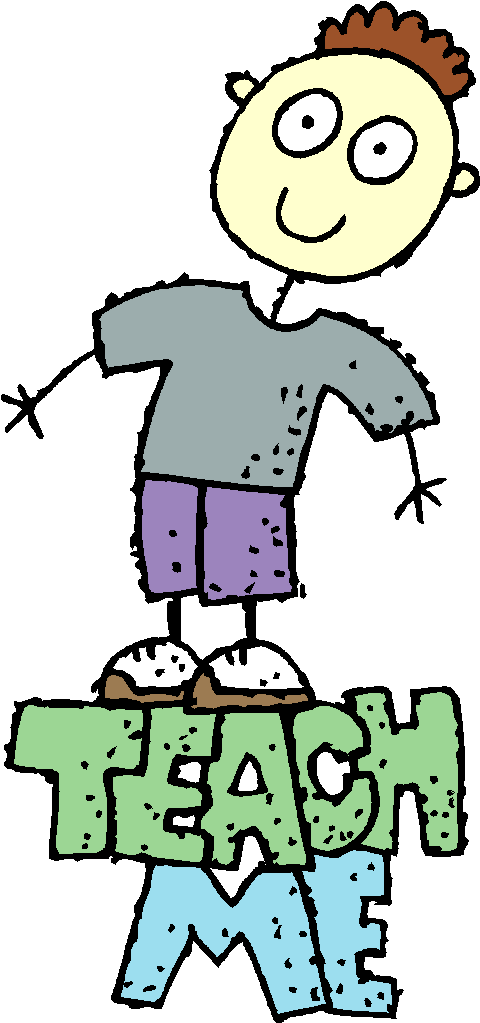 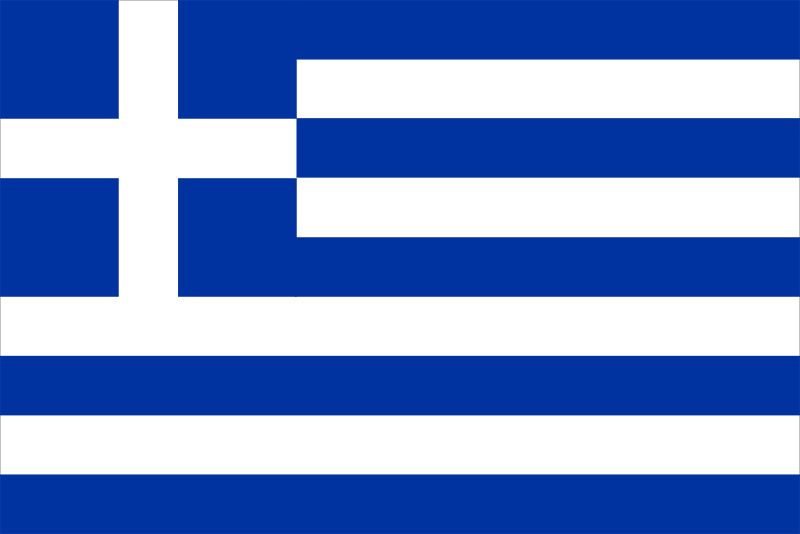 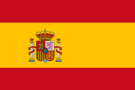 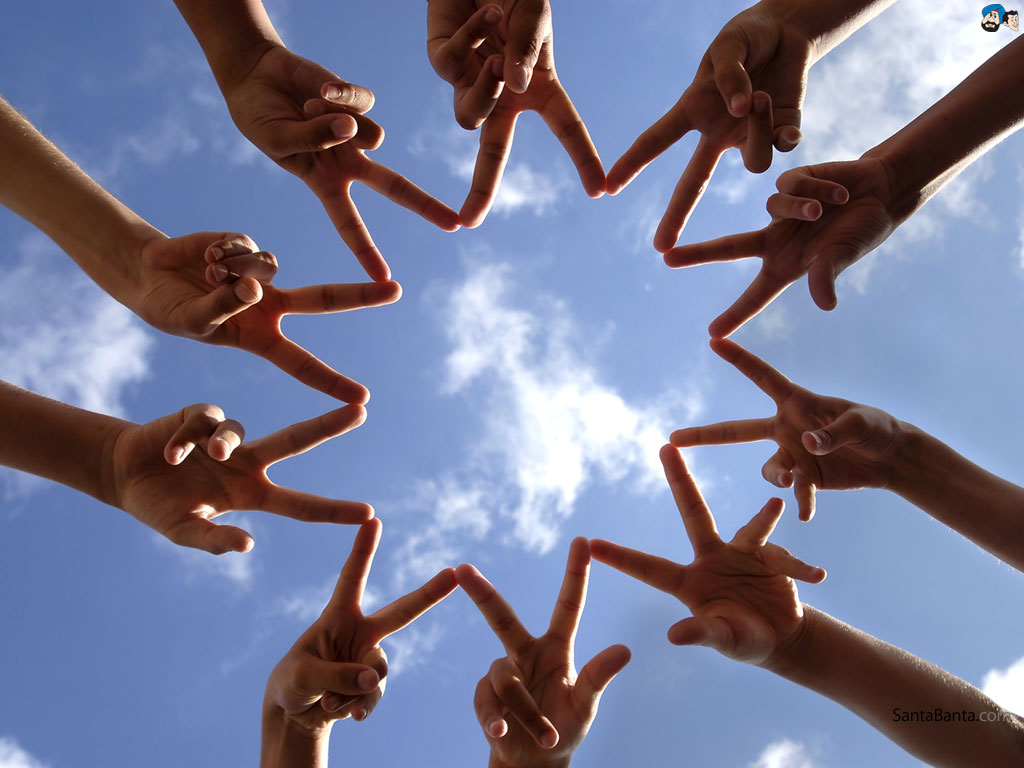 Friend
Amigo
Draugas
Prieten
Φίλος (filos)
Amigo
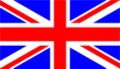 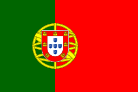 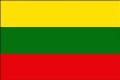 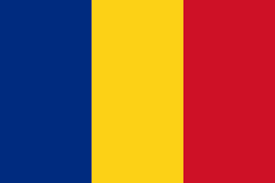 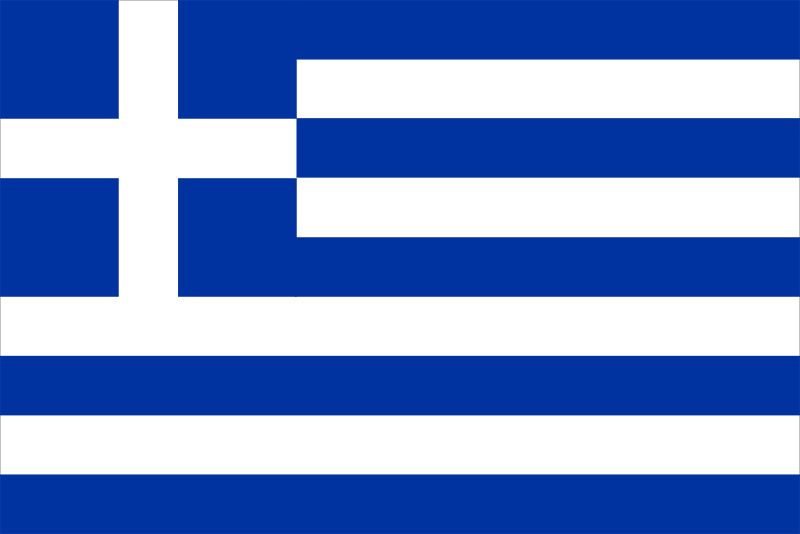 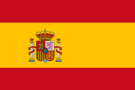 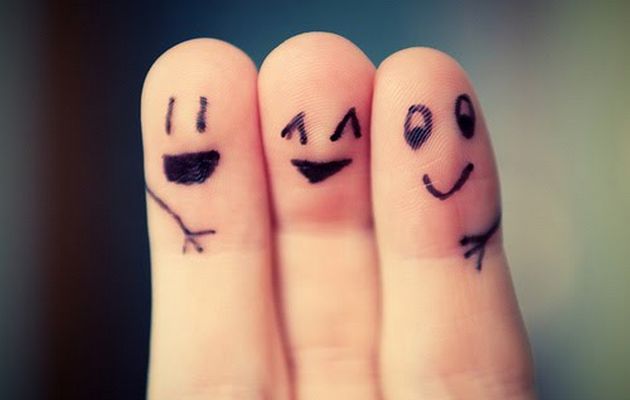 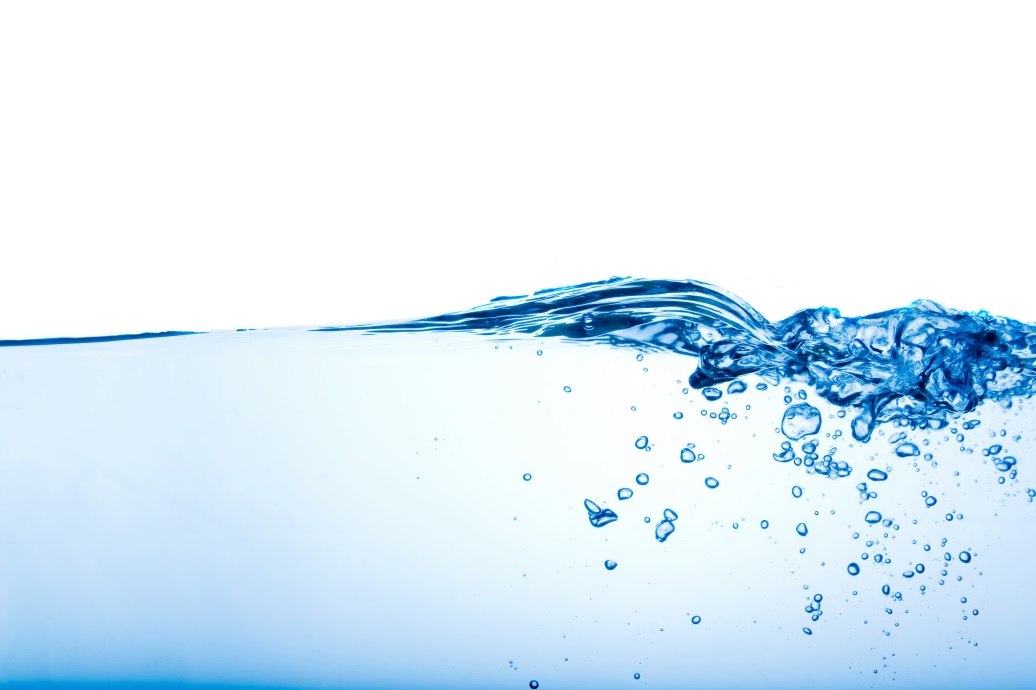 Water 
Água
Vanduo
Apă
νερό (nero)
Agua
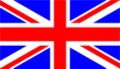 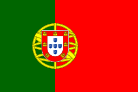 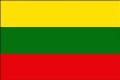 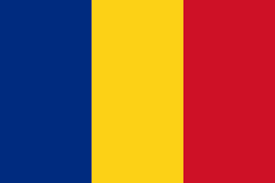 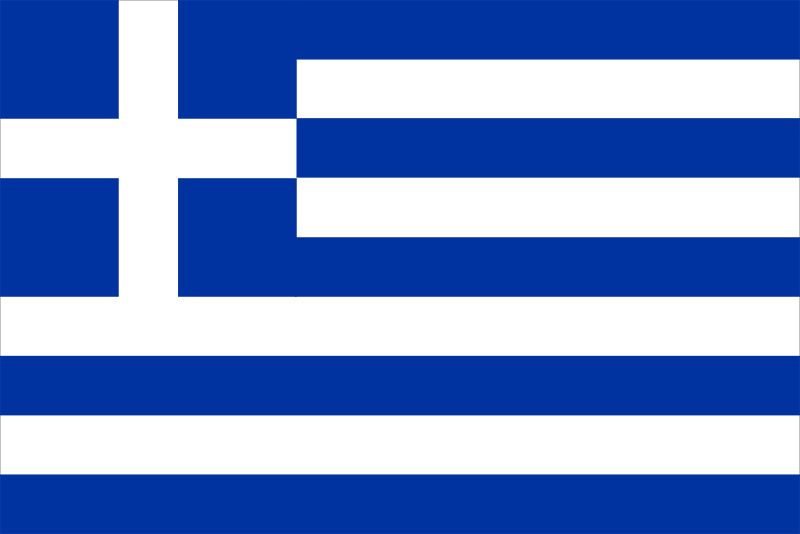 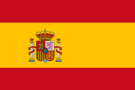 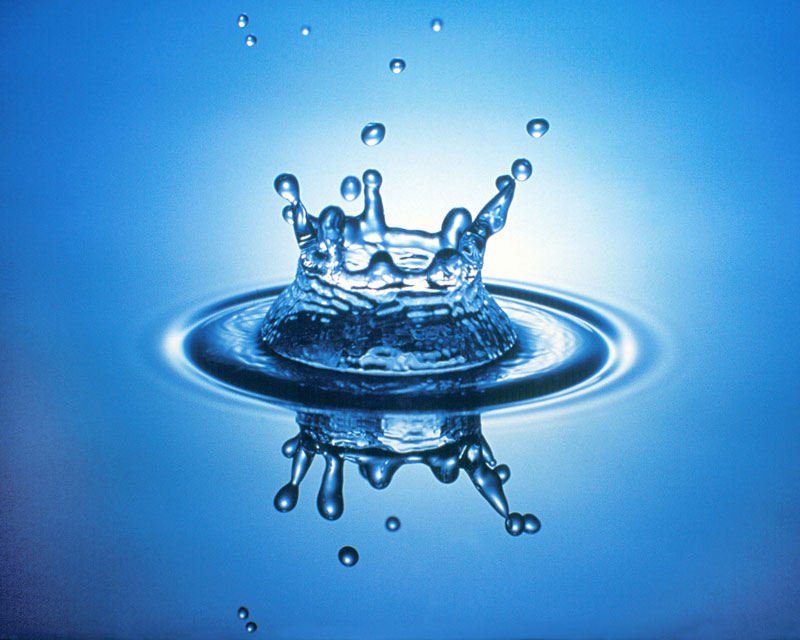 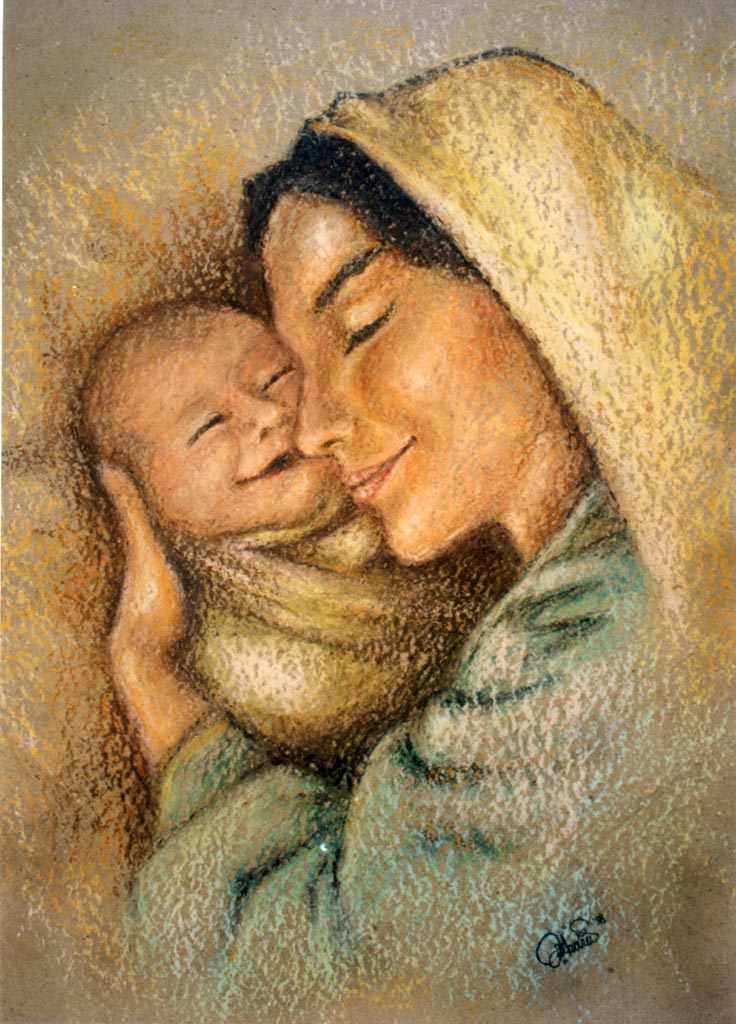 Mother 
Mãe
Mama
Mamă
Μητέρα (mitera)
Madre
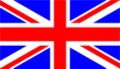 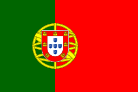 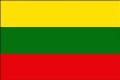 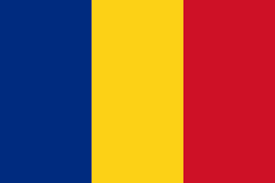 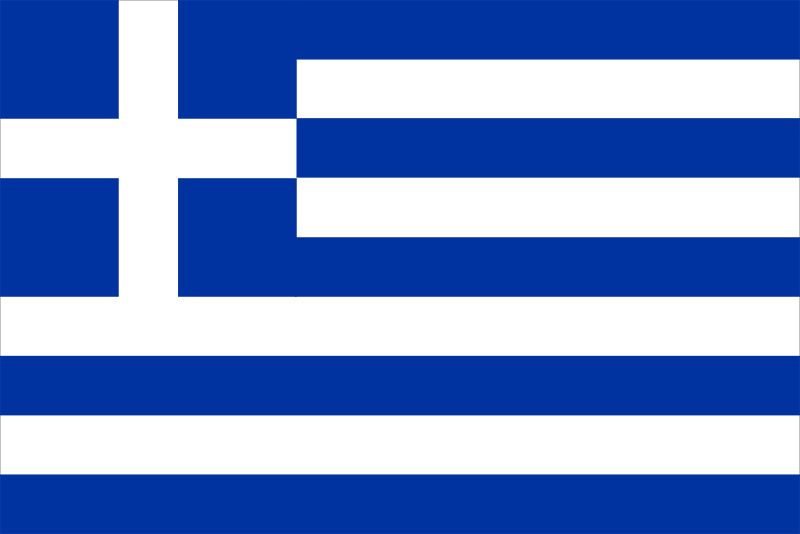 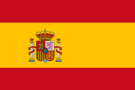 Father
Pai
Tėvas
Tată
Πατέρας (pateras)
Padre
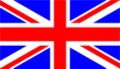 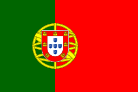 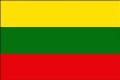 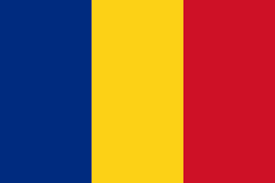 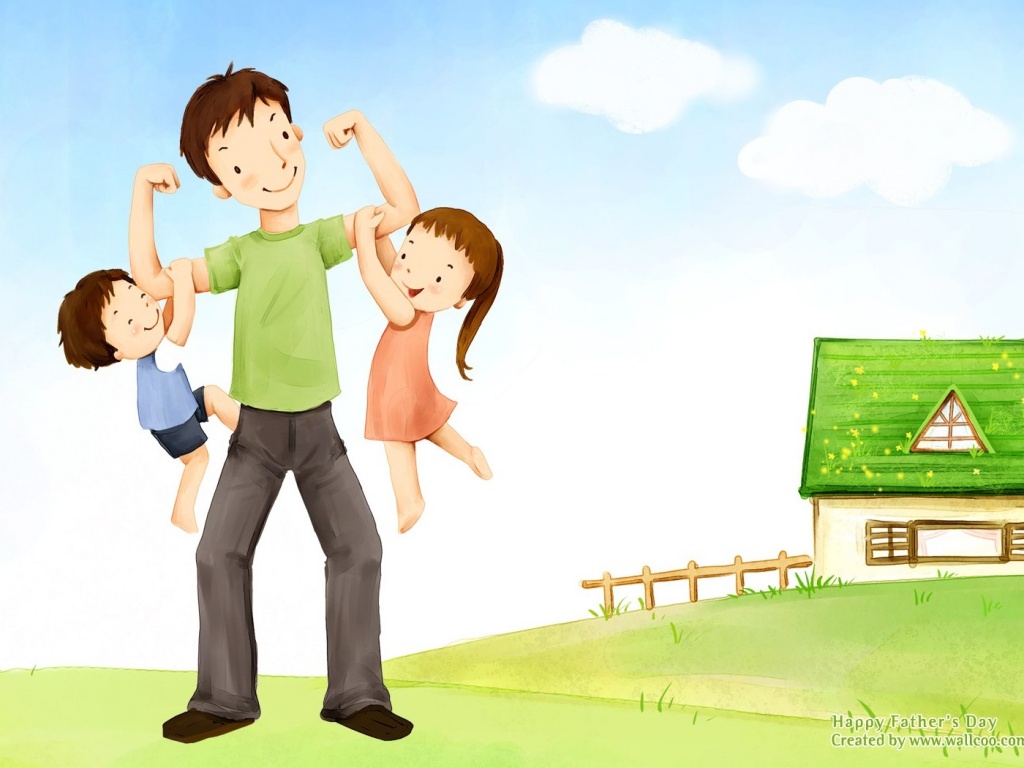 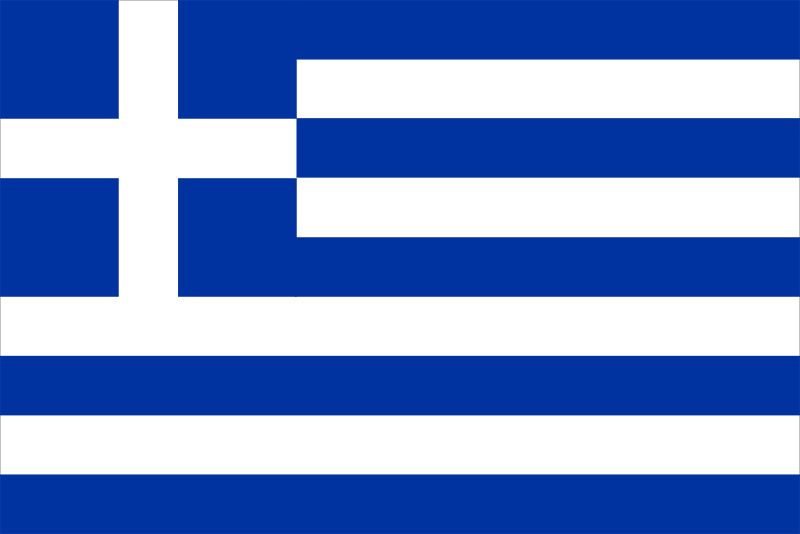 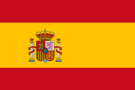 Sister
Irmã
Sesė
Soră
Αδερφή (adelfi)
Hermana
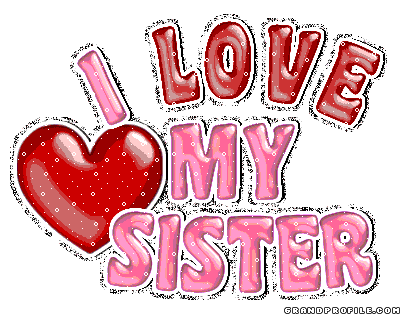 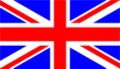 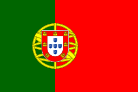 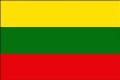 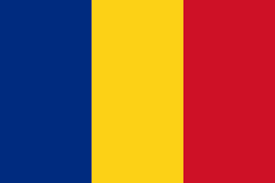 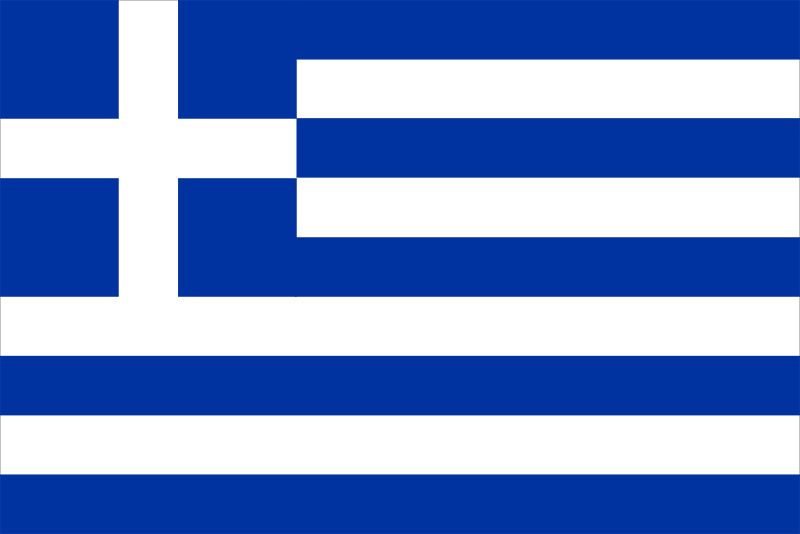 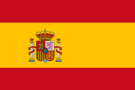 Brother
Irmão
Brolis
Frate
Αδερφός (adelfos)
Hermano
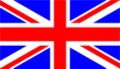 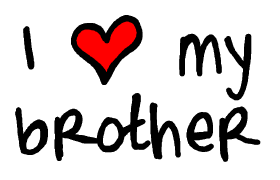 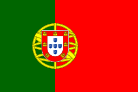 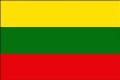 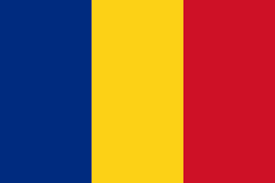 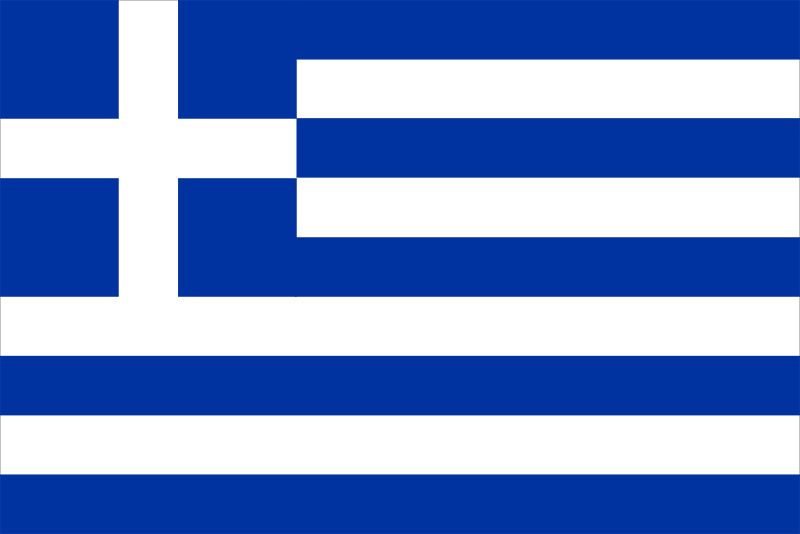 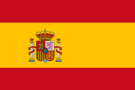 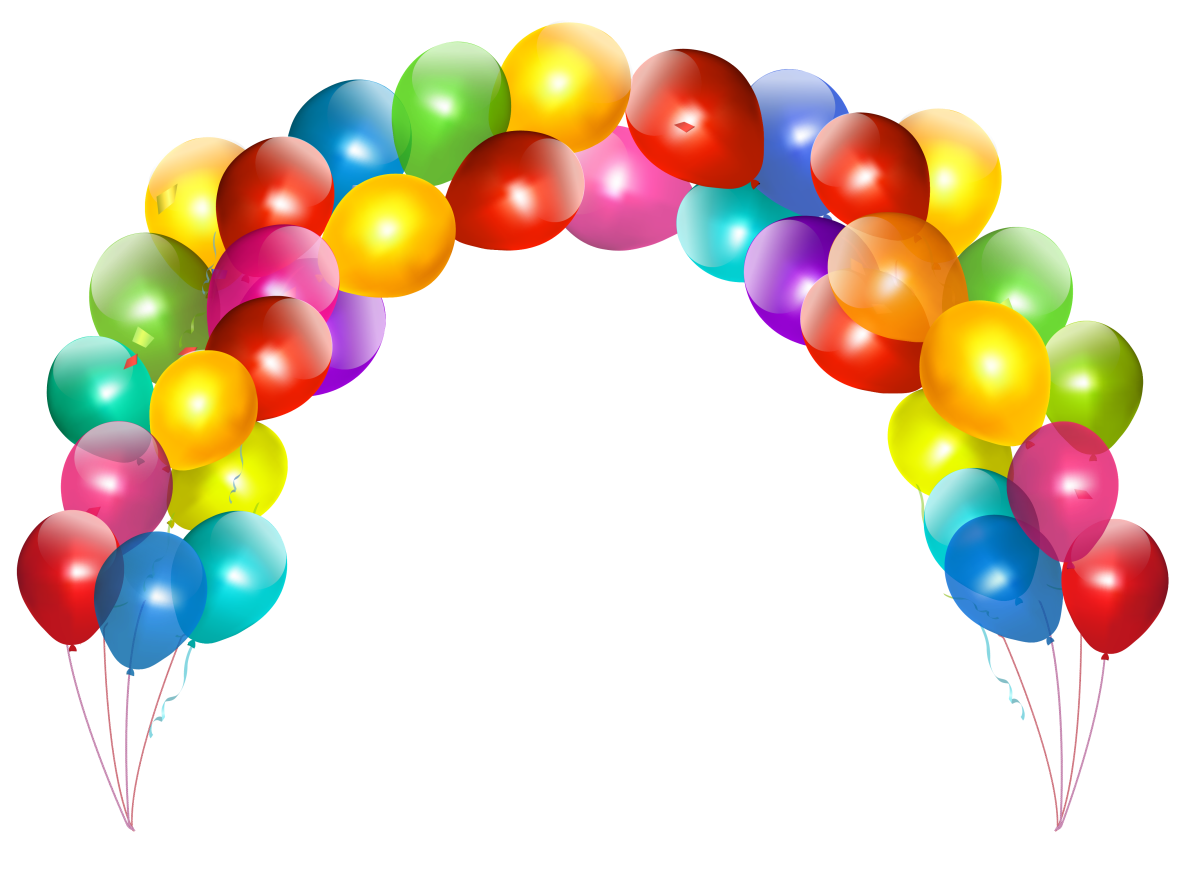 Party
Festa
Vakarėlis
Petrecere
Πάρτι (parti)
Fiesta
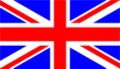 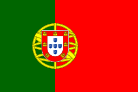 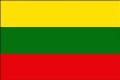 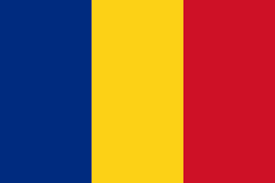 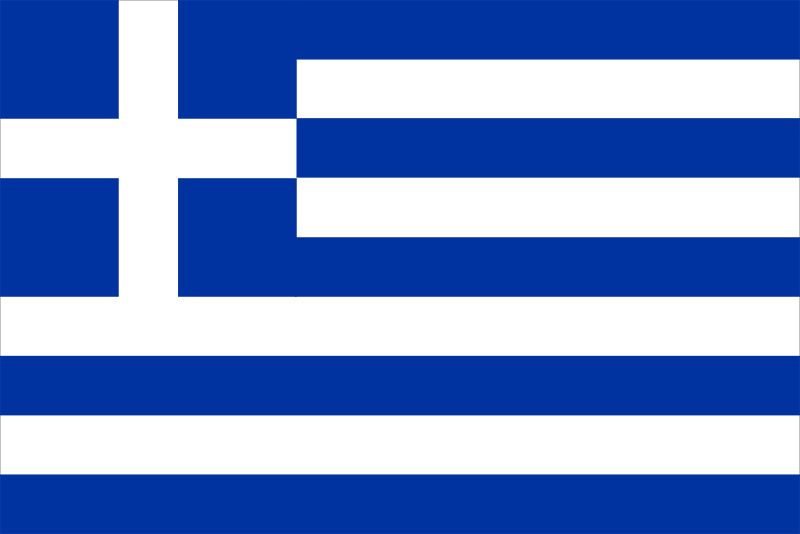 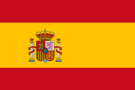 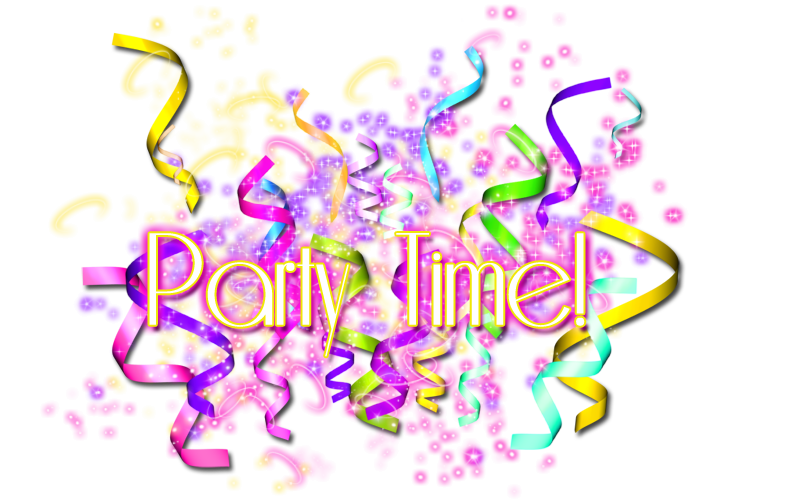 1. One
Uma
Vienas
Unu
Ena (e'na)
Uno
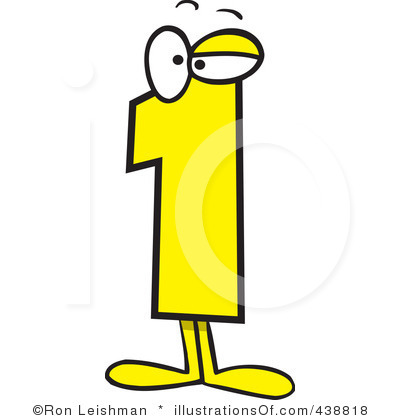 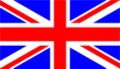 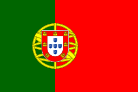 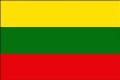 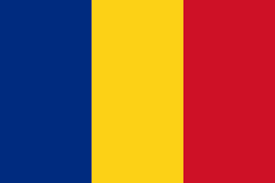 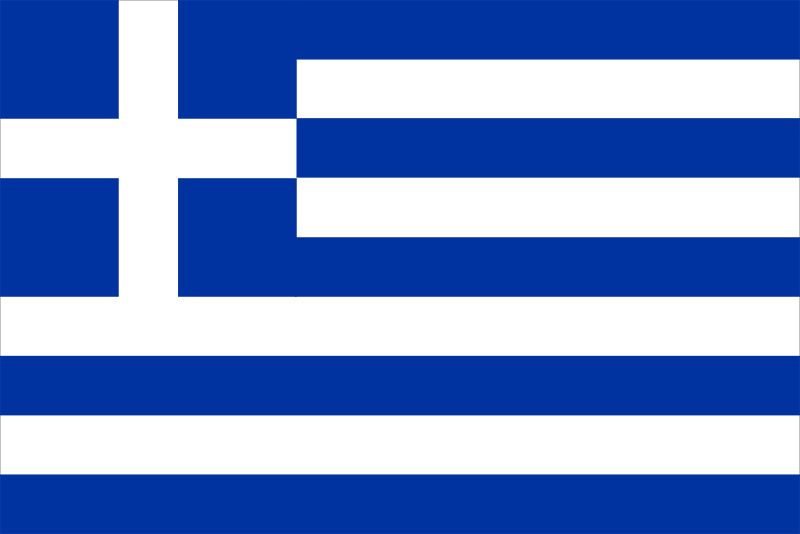 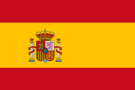 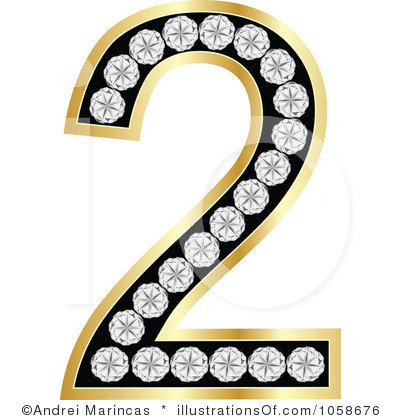 2. Two
Duas
Du
Doi
Δυο (di'o)
Dos
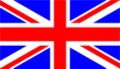 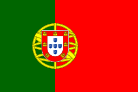 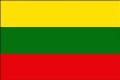 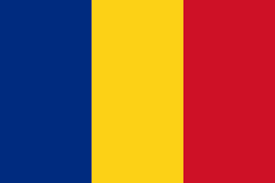 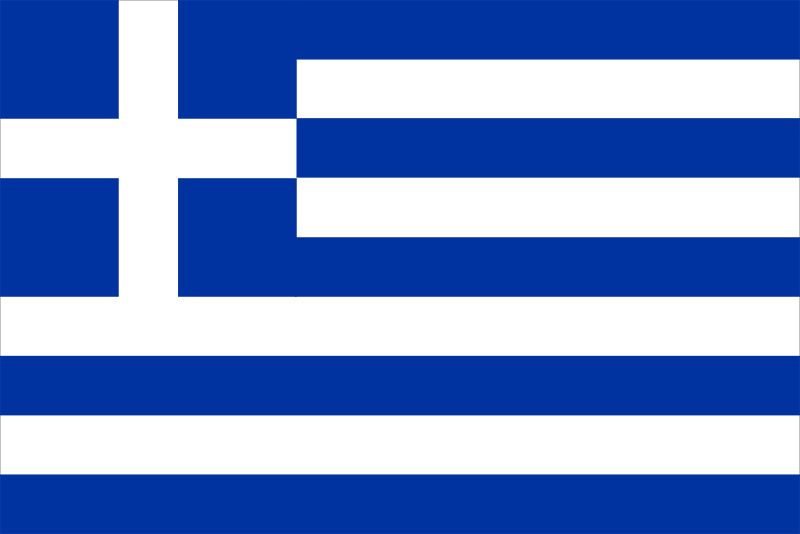 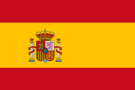 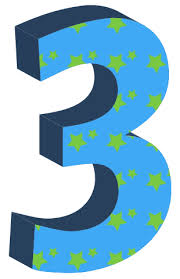 3. Three
Três
Trys
Trei
Tρία (tri'a)
Tres
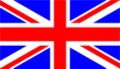 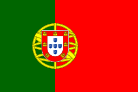 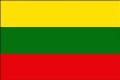 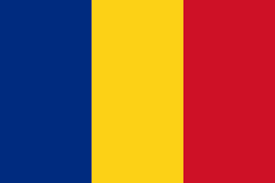 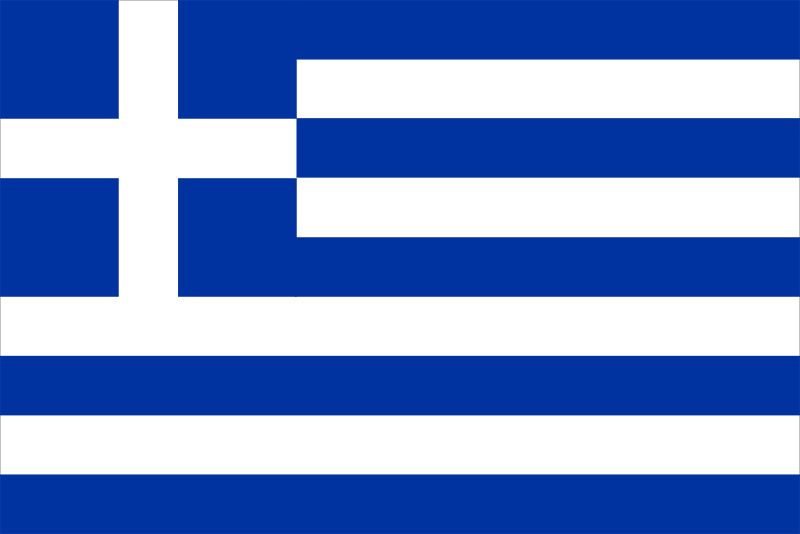 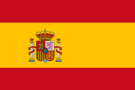 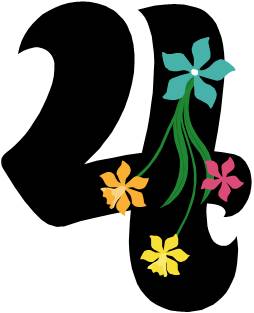 4. Four
Quatro
Keturi
Patru
Τέσσερα (tessera)
Cuatro
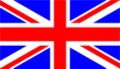 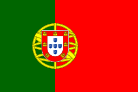 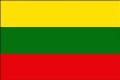 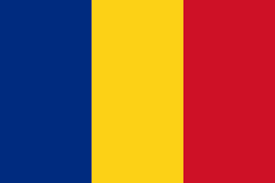 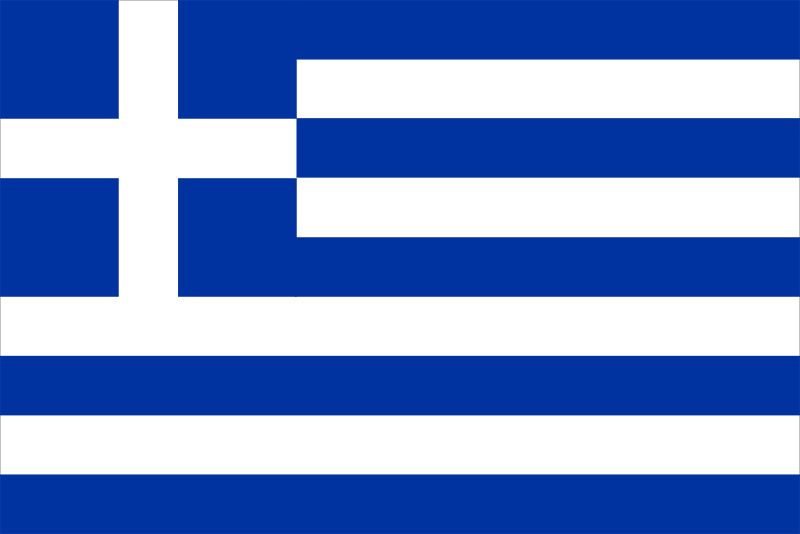 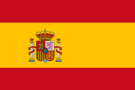 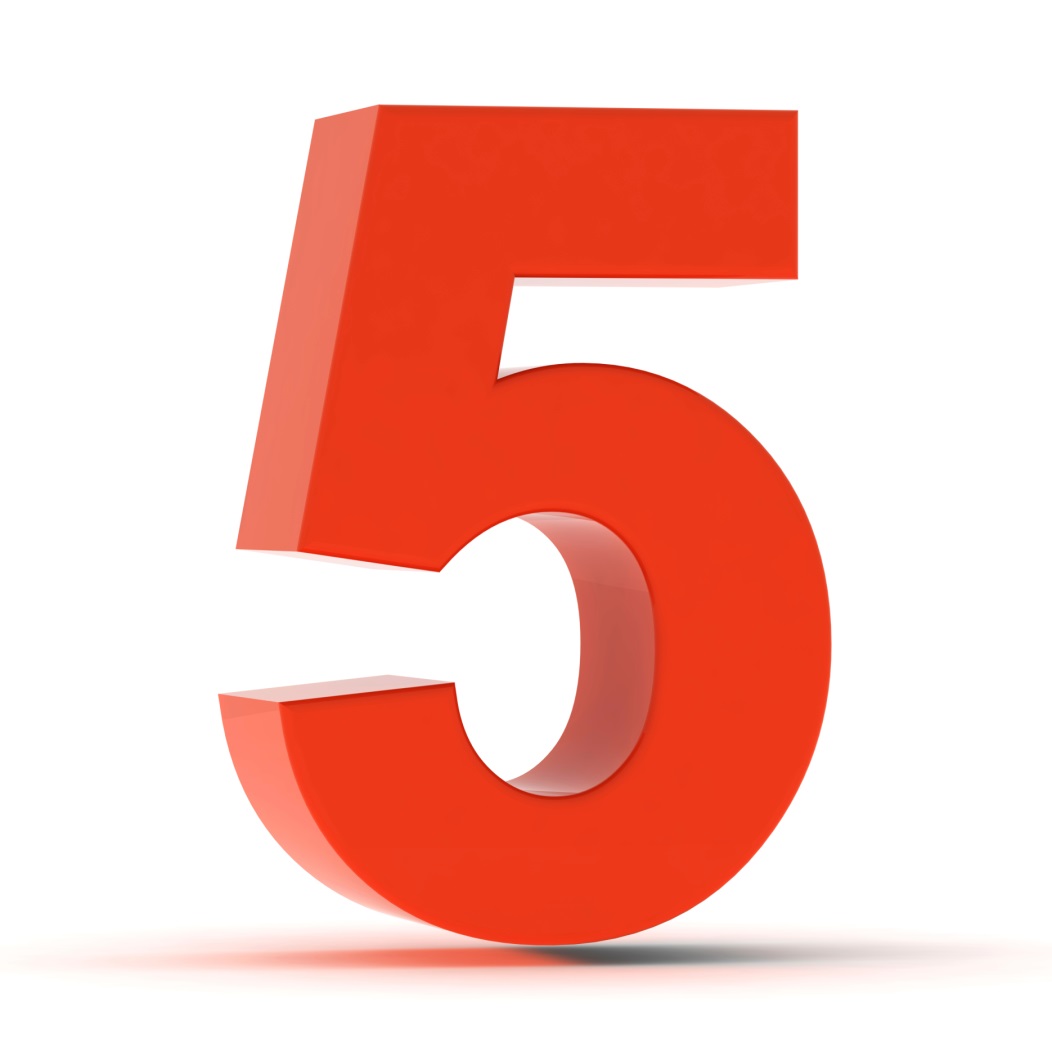 5. Five
Cinco
Penki
Cinci
Πέντε (pe'nte)
Cinco
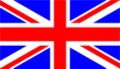 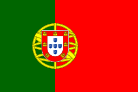 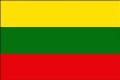 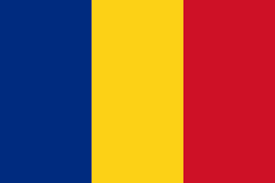 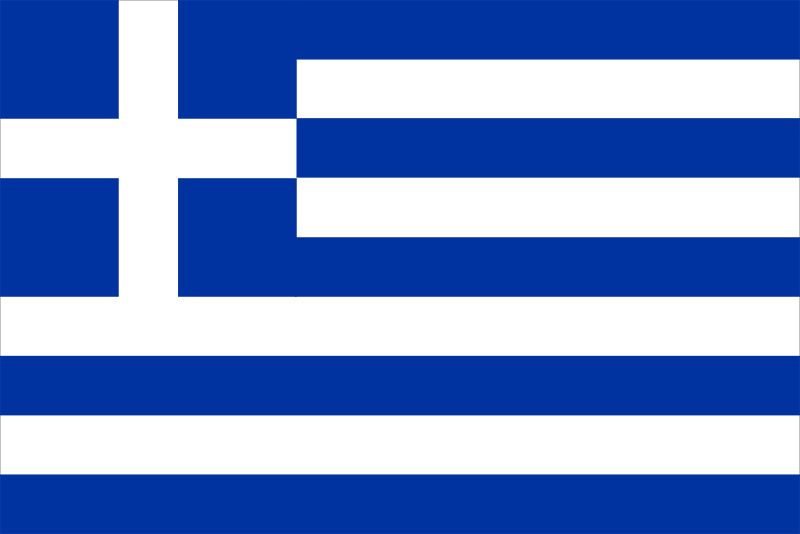 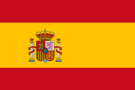 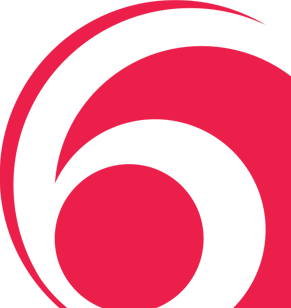 6. Six
Seis
Šeši
Şase
Έξι  (e'ksi)
Seis
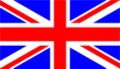 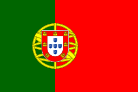 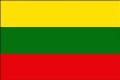 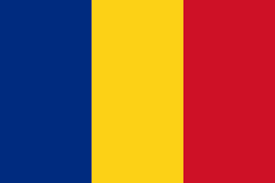 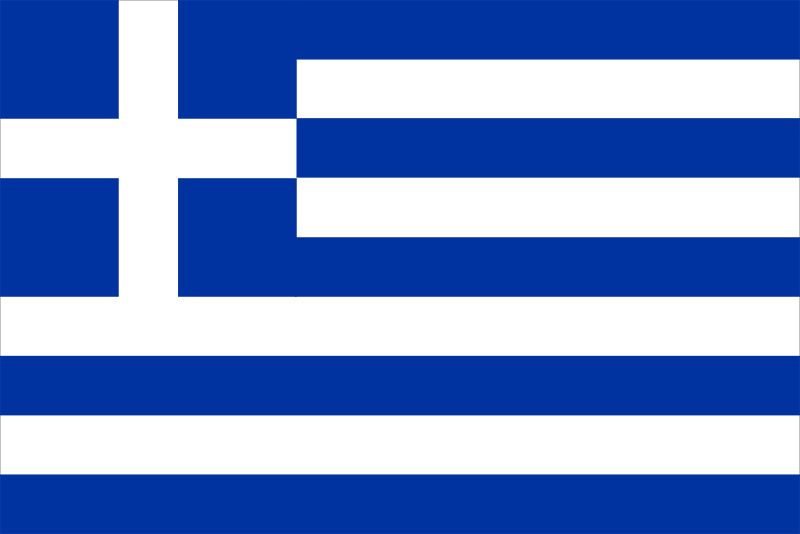 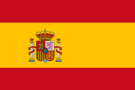 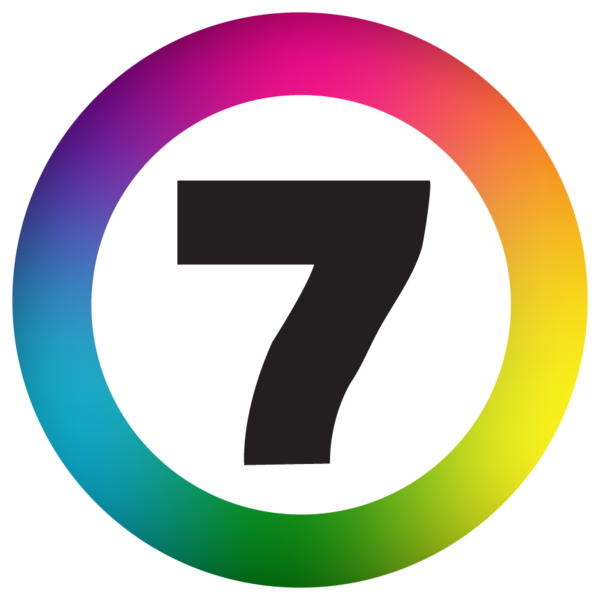 7. Seven
Sete
Septyni
Șapte
Eπτά (epta‘)
Siete
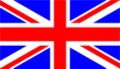 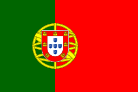 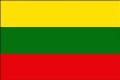 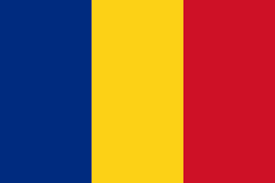 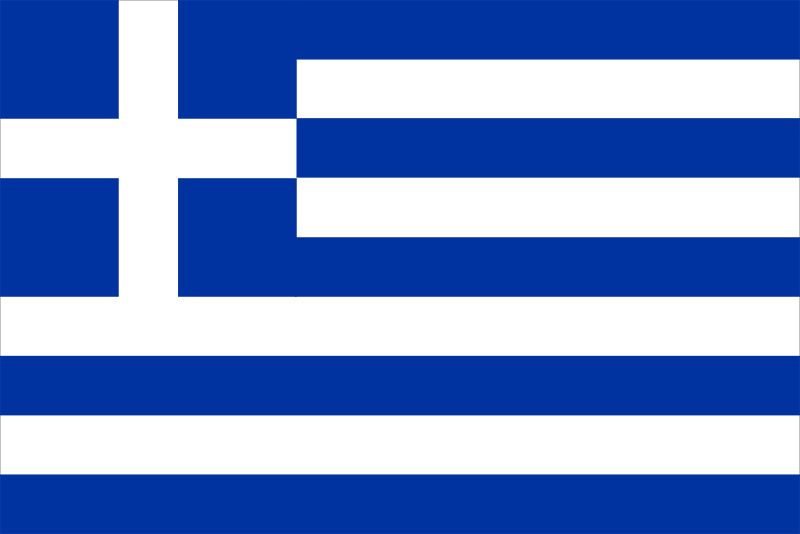 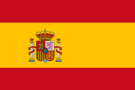 8. Eight
Oito
Aštuoni 
Opt
Oκτώ (okto‘)
Ocho
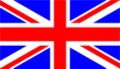 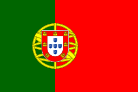 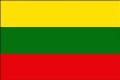 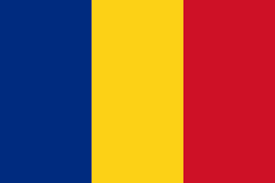 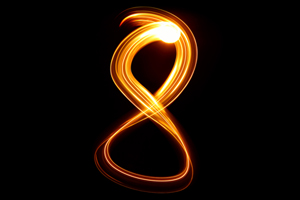 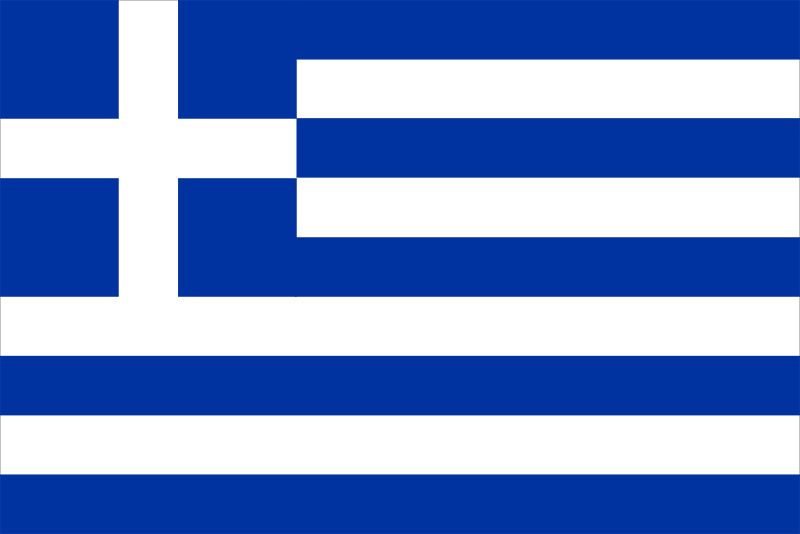 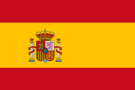 9. Nine
Nove
Devyni
Nouă
Eννέα (enne'a)
Nueve
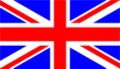 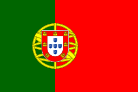 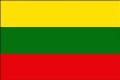 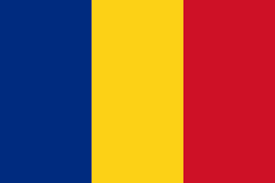 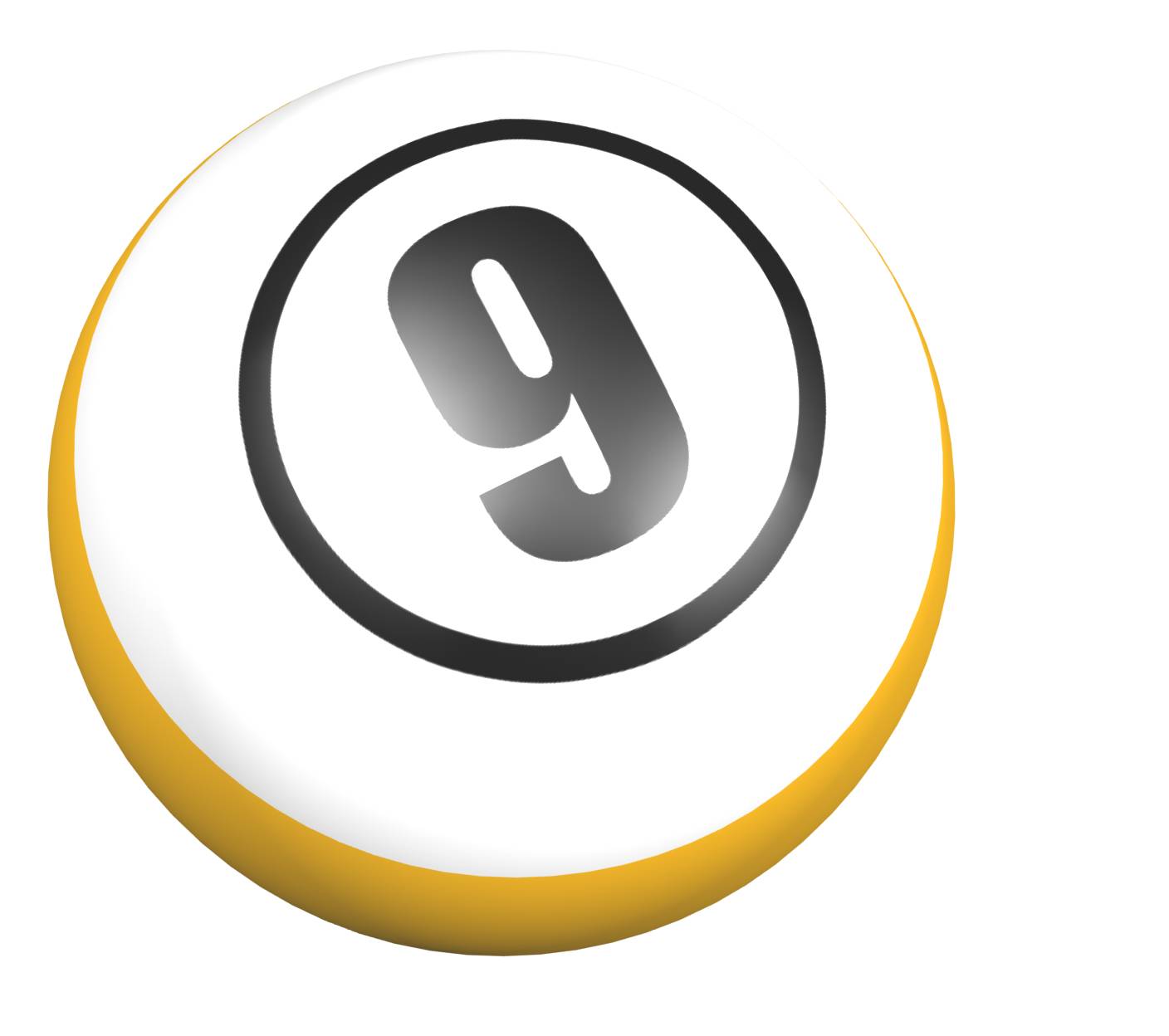 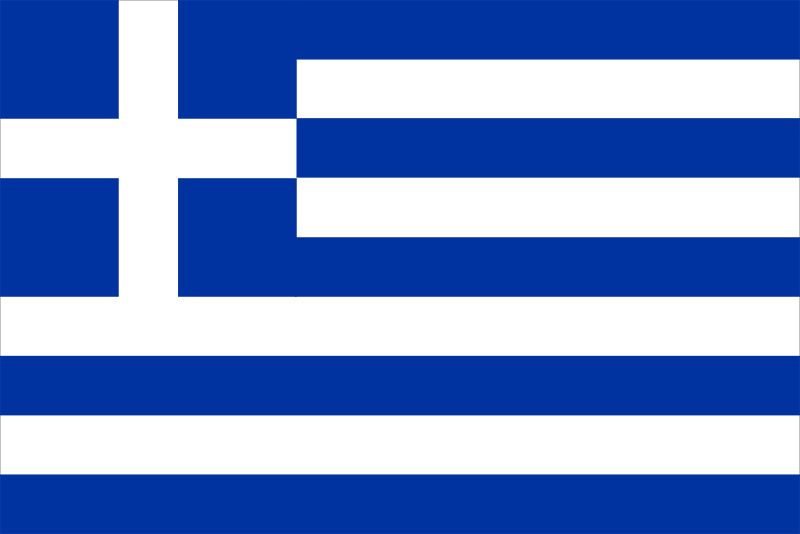 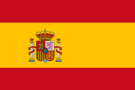 10. Ten
Dez
Dešimt
Zece
Δέκα  (de'ka)
Diez
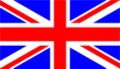 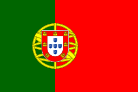 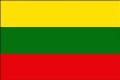 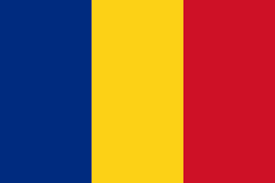 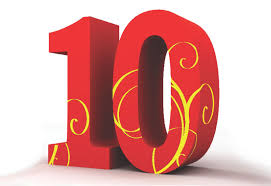 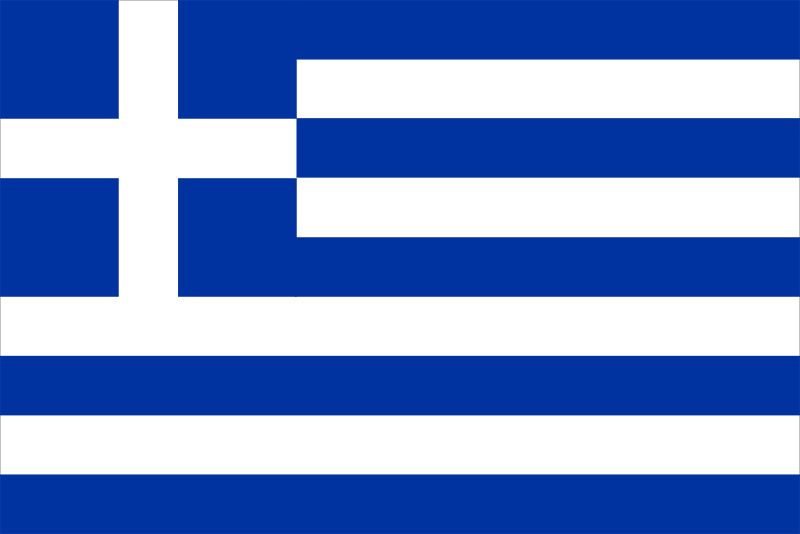 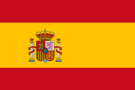 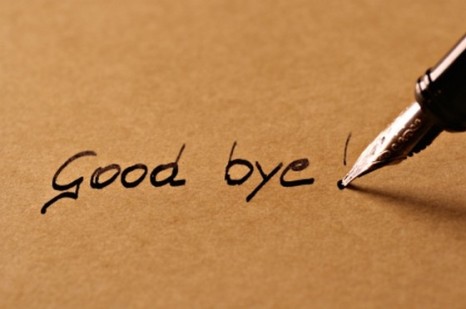 Good bye!
Adeus!
Viso (gero)!
La revedere!
Γειά σας (Yiá sas)!
¡Adiós!
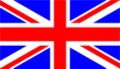 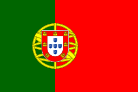 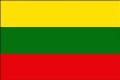 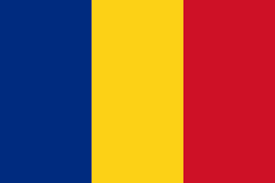 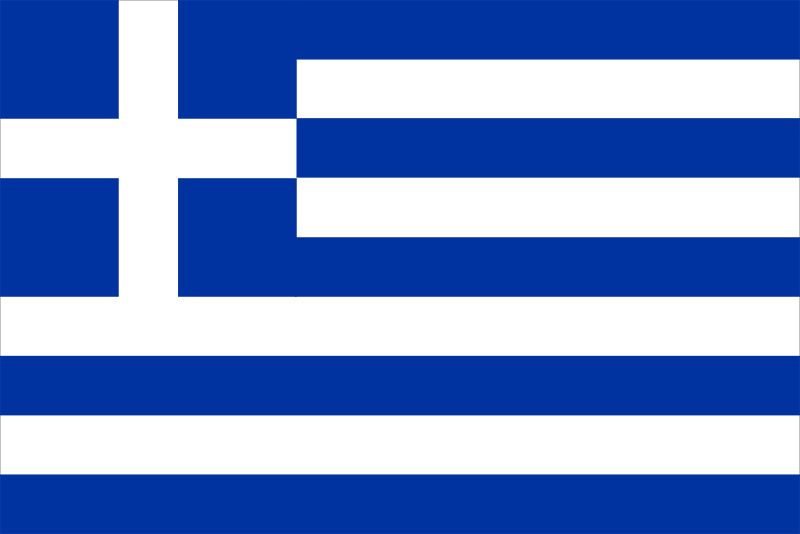 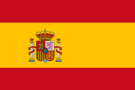 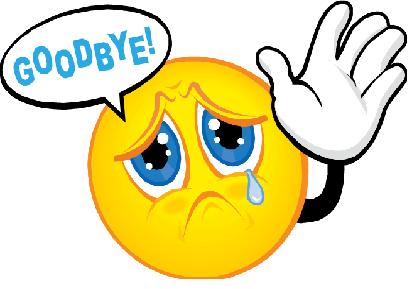 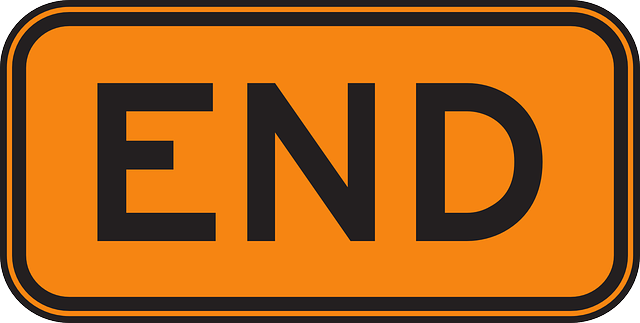 End
Fim
Pabaiga
Sfârșit
Τέλος (telos)
Fin
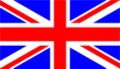 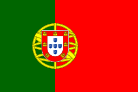 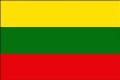 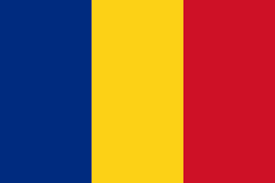 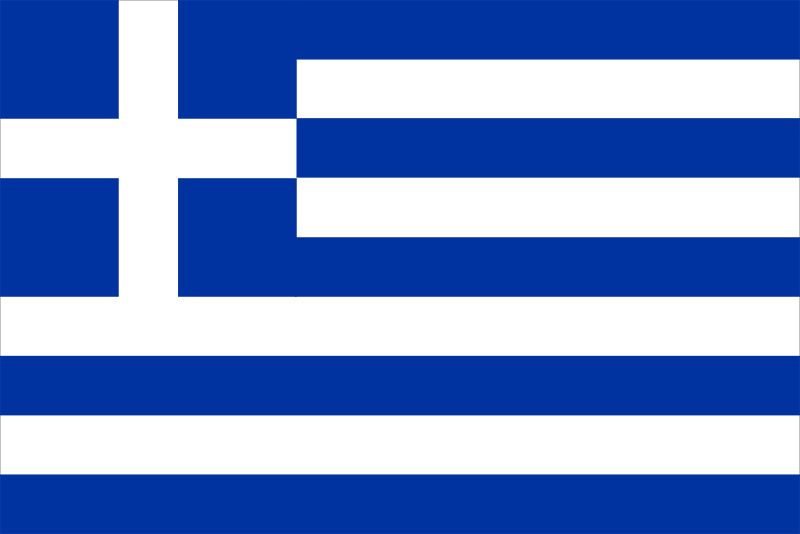 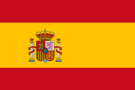 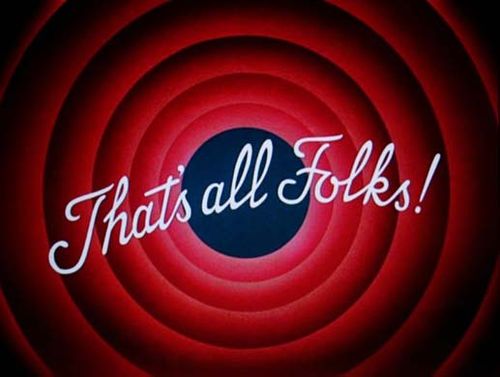